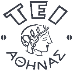 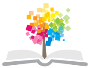 Ανοικτά Ακαδημαϊκά Μαθήματα στο ΤΕΙ Αθήνας
Φυσικοθεραπεία σε ειδικές πληθυσμιακές μονάδες (Ε)
Ενότητα 2: Θεραπευτική άσκηση σε ειδικές κλινικές περιπτώσεις
Γεωργία Πέττα
Τμήμα Φυσικοθεραπείας
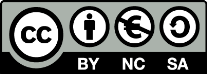 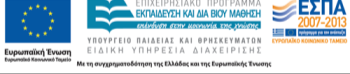 Θεραπευτική Άσκηση Αδροί κανόνες στην εκτέλεση των ασκήσεων
Θεραπευτική Άσκηση Πρόληψη για την αποφυγή επιπλοκών
Κάθε πρόγραμμα άσκησης θα πρέπει να ξεκινά με:

α) την προθέρμανση
β) να συνεχίζει με την τεχνική και 
γ) να τελειώνει με την αποθέρμανση
                                                       (Roy S., Irvin R., 1983)
Θεραπευτική Άσκηση Ισομετρική Άσκηση
Ζητάμε από τον Ασθενή τη Μέγιστη Δύναμη
Ασκούμε σε πολλές γωνίες
Διατηρούμε κάθε Συστολή Τουλάχιστον για 5 δευτερόλεπτα με μέγιστο τα 10
Ανάμεσα στις Συστολές Παύση για χρονικό διάστημα Διπλό του Χρόνου που Αναλώθηκε στην Άσκηση
Θεραπευτική Άσκηση -Ισοτονική Άσκηση
Αξιολόγηση της Υπάρχουσας Μυϊκής Δύναμης με βάση τα 10 Μ.Α.Ε. (Μέγιστος Αριθμός Επαναλήψεων)
Επιλογή Προγράμματος Άσκησης (Delorme, Oxford κ.ά.)
Χρόνος Παύσης ο Διπλός της Άσκησης
Επαναλήψεις στην Προαποφασισμένη Τροχιά Κίνησης
Θεραπευτική Άσκηση Πλειομετρική Επανεκπαίδευση
Εννοείται το ιδιαίτερο πρόγραμμα για τη βελτίωση της Έκκεντρης (Πλειομετρικής) Συστολής.
Περιλαμβάνει το Κύκλο Βράχυνσης - Διάτασης
Θεραπευτική Άσκηση Όγκος πλειομετρικής άσκησης
Θεραπευτική Άσκηση Ελαστικοί Ιμάντες
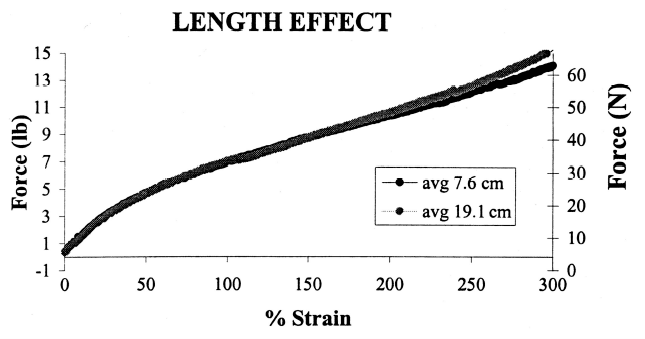 Θεραπευτική Άσκηση Αξιολόγηση - 1η μέτρηση
Τυποποιημένες θέσεις & οδηγίες
American society  ht 1981
Mathiowetz 1984,5,6
Apfel  1994
Su c.Y 1995
Hanten 1999
Θεραπευτική Άσκηση Πρόγραμμα ασκήσεων
Προθέρμανση
Αυτοδιάταση
Βασικό πρόγραμμα 1
Βασικό πρόγραμμα 2
Αυτοδιάταση
Medical school University of Ohaio 2004
Θεραπευτική Άσκησηδεν είναι αυτό που βλέπει ο φυσ/ης, αλλά αυτό που νοιώθει ο εξασκούμενος
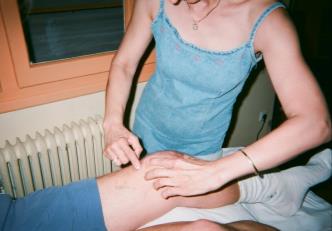 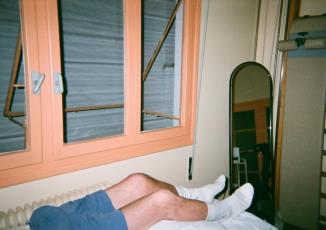 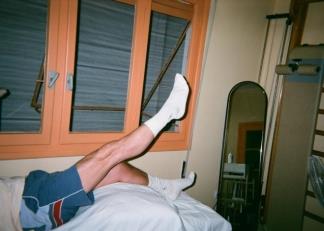 Θεραπευτική Άσκηση& λειτουργική αποκατάσταση
Functional exercises for neuromuscular coordination
The taping is not necessary 


“overuse syndromes hand therapy approach” G.Petta Samos 2005
Θεραπευτική Άσκηση Εφαρμογές ανά ηλικία-προσαρμογές
Θεραπευτική Άσκηση Εφαρμογές ανά ηλικία-προσαρμογές
Θεραπευτική Άσκηση Εφαρμογές ανά ηλικία-προσαρμογές
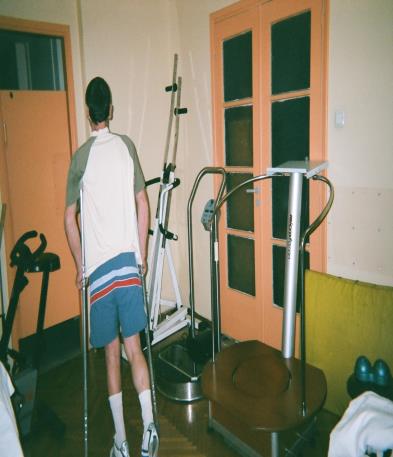 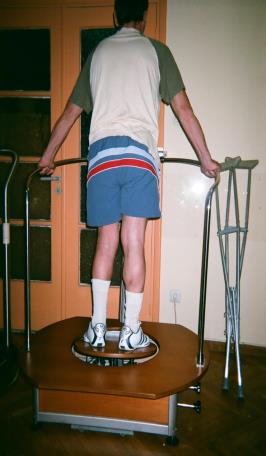 Θεραπευτική Άσκηση –ΕΛΑΣΤΙΚΗ ΑΝΤΙΣΤΑΣΗΕφαρμογές ανά ηλικία-προσαρμογές
Κολοβώματα - Φυσιοθεραπευτική Προσέγγιση και Αποκατάσταση
Αλεξίου Αγγελική
Δεβετζή Δέσποινα
Κουκουλάς Διονύσης
Στρατή Ευτυχία
Χονδρού Μαρία
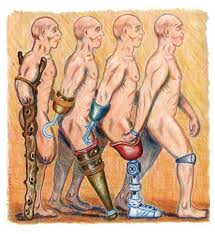 Εργασία στο μάθημα:Ειδικές Πληθυσμιακές Ομάδες
Κολοβώματα - Φυσιοθεραπευτική Προσέγγιση και Αποκατάσταση
Ακρωτηριασμός: Με τον όρο αυτό εννοούμε την αφαίρεση τμήματος ή/και ολόκληρου μέλους του ανθρώπινου σώματος.
Κολόβωμα: με τον όρο κολόβωμα εννοούμε το τμήμα του μέλους που απομένει μετά  την διαδικασία του ακρωτηριασμού.
Επιδημιολογικά Στοιχεία
Υπολογίζεται ότι διεθνώς 3 περιπτώσεις στα 1000 άτομα το χρόνο θα υποστούν ακρωτηριασμό.
Στις ΗΠΑ γίνονται περίπου 130.000 ακρωτηριασμοί το χρόνο (Dillingham T.R, MD, et al, 2002)
Ο αριθμός των ακρωτηριασμών στην Αγγλία κυμαίνεται στους 5.000 ετησίως και στην Ελλάδα στους 1.800.
Αίτια ακρωτηριασμού 
Αγγειακές παθήσεις
Τραυματισμοί (Τροχαία - Εργατικά)
Όγκοι
Δυσμορφίες
Άλλες παθήσεις
Επιδημιολογικά Στοιχεία
Η κυριότερη αιτία ακρωτηριασμών ανά τον κόσμο είναι οι αγγειακές παθήσεις (σακχαρώδης διαβήτης, αθηροσκλήρωση κ.α.)
Στατιστικά στοιχεία των ΗΠΑ αναφέρουν ότι το: 
82% των συνολικών ακρωτηριασμών οφείλεται σε αγγειακές παθήσεις
97% των ακρωτηριασμών που οφείλονται σε αγγειακές παθήσεις γίνονται στο κάτω άκρο
68% των ακρωτηριασμών που οφείλονται σε τραυματισμό γίνονται στο άνω άκρο.
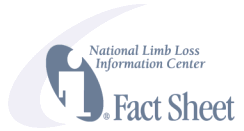 1. Προβλήματα στο Άμεσα Μετεγχειρητικό Στάδιο
Αιμάτωμα	         Φλεγμονή	 Καθυστέρηση επούλωσης
Μόλυνση τραυματισμένων ιστών	          Οίδημα (κυρίως σε Διαβητικούς)
Νέκρωση του δέρματος στην τομή (λόγω κακής αιμάτωσης)	Νέο χειρουργείο 
Νευρώματα
Θνησιμότητα
Όσο ψηλότερα είναι το επίπεδο ακρωτηριασμού στα κάτω άκρα τόσο μεγαλύτερο είναι το ποσοστό θνησιμότητας
Η ηλικία και τα συνοδά προβλήματα υγείας παίζουν επίσης σημαντικό ρόλο.
2. Προβλήματα στη Φάση της Αποκατάστασης
Συγκάμψεις: οι ίνες κολλαγόνου μικραίνουν σε μήκος κάνοντας τους μυς ανελαστικούς και οδηγώντας σε συγκάμψεις και βραχύνσεις (κυρίως σε ηλικιωμένους)
Σχήμα κολοβώματος: o μαλακός ιστός στο κολόβωμα υποβάλλεται σε αλλαγές που μπορεί να οφείλονται σε οίδημα, σε λιμνάζων φλεβικό αίμα, ατροφίες, αυξομειώσεις βάρους. Αν το σχήμα του κολοβώματος δεν είναι σωστό θα δημιουργηθούν προβλήματα στην εφαρμογή της πρόθεσης
Πόνος στο κολόβωμα: κοφτερός πόνος στο τέλος του κολοβώματος όπου βρίσκεται και η χειρουργική τομή
2. Προβλήματα στη Φάση της Αποκατάστασης
Πόνος – Φάντασμα (Phantom Limb Pain , PLP):
Πρόκειται για πόνο στο τμήμα του μέλους που έχει αφαιρεθεί. Ο πόνος φάντασμα μπορεί να είναι συνεχής ή διαλείπων και έχει την μορφή καψίματος, πίεσης ή μαχαιριάς. Επίσης μπορεί να εμφανίζεται και ως μούδιασμα, αίσθηση ψύχους ή γαργαλητού (Phantom Limb Sensation, PLS).
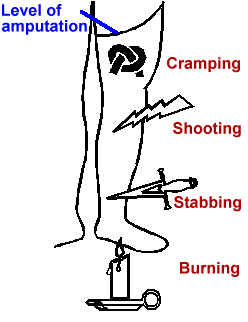 Πολλές φόρες ο Πόνος - Φάντασμα προσομοιάζει με τον προεγχειρητικό πόνο που ένιωθε ο ασθενής 
(Annie Woodhouse, 2005, Phantom limb sensation, Clinical and Experimental Pharmacology and Physiology (2005)32,132–134).
2. Προβλήματα στη Φάση της Αποκατάστασης
Υπολογίζεται ότι το σύνδρομο PLP εμφανίζεται στο 50%– 80% των κολοβωματιών.
Η πλειοψηφία των ασθενών το αισθάνεται αμέσως μετά ή σε σύντομο χρονικό διάστημα μετά από την εγχείρηση.(Ephraim L. et al, 2005      47,1 % του δείγματος εμφάνισε PLP μέσα στις 4 πρώτες βδομάδες)
Τα συμπτώματα γίνονται ηπιότερα ή εξαφανίζονται τελείως με την πάροδο του χρόνου και με την κατάλληλη θεραπεία.
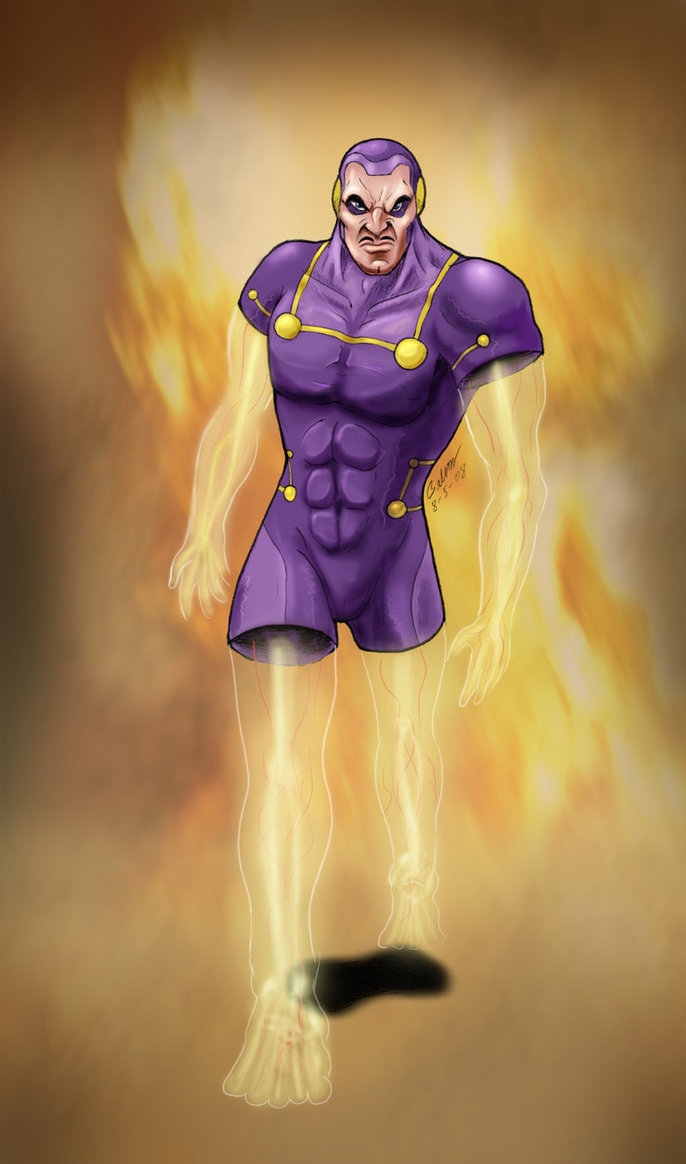 2. Προβλήματα στη Φάση της Αποκατάστασης
Θεωρίες  PLP
Υπάρχουν διάφορες θεωρίες που προσπαθούν να εξηγήσουν το φαινόμενο του Πόνου – Φάντασμα.
Melzack: Τα νευρωνικά δίκτυα στον εγκέφαλο λειτουργούν ακόμα κι αν απουσιάζουν τα ερεθίσματα από την περιφέρεια, γιατί η διάταξη τους είναι γονιδιακά διευθετημένη.
Ο πόνος - Φάντασμα δημιουργείται όταν τα νευρωνικά δίκτυα στον εγκέφαλο στερηθούν τα εισερχόμενα δεδομένα από το αποκομμένο άκρο με τα οποία είχαν «συνηθίσει» να λειτουργούν.
3.Χρόνια Προβλήματα
Πόνος στο κολόβωμα	     Λόγω λανθασμένης χρήσης της πρόθεσης ή κακής στάσης σώματος.
Οστεοαρθρίτιδα : Άτομα με ακρωτηριασμό κάτω άκρων που έχουν ζήσει με κολόβωμα για μεγάλη περίοδο εμφανίζουν οστεοαρθρίτιδα στο υγιές γόνατο ή/και ισχίο. Πρόκειται για αποτέλεσμα της λανθασμένης χρήσης της πρόθεσης και στάσης του σώματος (στήριξη βάρους στο υγιές άκρο) (Gailey R. et al, 2008)
3.Χρόνια Προβλήματα
Οστεοπενία και Οστεοπώρωση: Εμφανίζεται στο ακρωτηριασμένο άκρο λόγω μυϊκής ατροφίας, μειωμένης μυικής σύσπασης και ακινητοποίησης. Έλλειψη εξάσκησης		Μείωση οστικής πυκνότητας (Gailey R. et al , 2008) 	
Οσφυαλγία: Εμφανίζεται στο 70% των κολοβωματιών κάτω άκρων  λόγω της ανισσοροπίας στις μυικές ομάδες και της λανθασμένης βιομηχανικής του σώματος. Επιπλέον η λανθασμένη στάση και στήριξη στο υγιές άκρο συμβάλλει στην επίταση συμπτωμάτων (Gailey R. et al , 2008) .
Φυσικοθεραπευτικη Αποκατασταση σε Ακρωτηριασμο Κατω Ακρου
Βασικοί στόχοι αποκατάστασης
Νεαρά άτομα
Πλήρες εύρος τροχιάς όλων των αρθρώσεων
Ελαστικότητα όλων των μυών
Νευρομυϊκή Συναρμογή
Πλήρης Λειτουργικότητα
Ηλικιωμένα άτομα και άτομα με συνοδά προβλήματα υγείας
Αύξηση Ισορροπίας
Εξασφάλιση Αυτοεξυπηρέτησης
Σταδία Αποκατάστασης
Προεγχειρητικό Στάδιο
Άμεσα Μετεγχειρητικό Στάδιο
Απώτερο Μετεγχειρητικό Στάδιο
Προθετικό Στάδιο
1. Προεγχειρητικό Στάδιο
Στο μεγαλύτερο ποσοστό των ακρωτηριασμών δεν εφαρμόζεται λόγω:
Κακής ψυχολογίας του ασθενή
Παθολογικών προβλημάτων που βρίσκονται σε εξέλιξη
Απώλειας προεγχειρητικού χρόνου
1. Προεγχειρητικό Στάδιο
Πρόγραμμα Αποκατάστασης
Αξιολόγηση
Μυϊκής Δύναμης
Μυϊκής Ισχύος
Εύρους τροχιάς
Δυνατότητας Αυτοεξυπηρέτησης
Αναπνευστική Φυσικοθεραπεία
Παροχέτευση βλεννογόνων εκκρίσεων
Εκμάθηση διαφραγματικής αναπνοής
Διατήρηση Κινητικότητας
Ενεργητικές ασκήσεις
Διατάσεις
Αύξηση εύρους τροχιάς
1. Προεγχειρητικό Στάδιο
Ενδυνάμωση
Αύξηση δύναμης και αντοχής κυρίως στους μύες των άνω άκρων και του κορμού
Ενημέρωση
Εκπαίδευση στις μετακινήσεις πάνω στο κρεβάτι και στο αναπηρικό αμαξίδιο
Προσομοίωση της βάδισης χωρίς το ένα μέλος
Ασκήσεις ισορροπίας
Ψυχολογική Υποστήριξη
Ενθάρρυνση του ασθενή
1. Προεγχειρητικό Στάδιο
Ακόμα αρθρογραφικές αναφορές προτείνουν την εφαρμογή προεγχειρητικής θεραπείας οπτικής επανατροφοδότησης με σκοπό τη ελαχιστοποίηση των πιθανοτήτων εμφάνισης Πόνου – Φάντασμα.
Συγκεκριμένα σε Case Study που πραγματοποιήθηκε το 2010 (Hanling S.R. et al) εφαρμόστηκε θεραπεία biofeedback με την τεχνική του καθρέφτη σημειώνοντας αισιόδοξα αποτελέσματα για την ποιότητα ζωής των ασθενών μετεγχειρητικά.
Η τεχνική χρήζει φυσικά περαιτέρω τεκμηρίωσης αλλά η κλινική εμπειρία δίνει ελπιδοφόρα μηνύματα.
2. Άμεσα Μετεγχειρητικό Στάδιο
Χαρακτηριστικά σταδίου: Σωματικός και ψυχικός πόνος
Βασικοί Στόχοι Αποκατάστασης
Πρόληψη και αντιμετώπιση μετεγχειρητικών επιπλοκών
Προώθηση επούλωσης χειρουργικής τομής
Αντιμετώπιση οιδήματος
Πρόγραμμα Αποκατάστασης
Αξιολόγηση
Παρατήρηση κολοβώματος
Έλεγχος εύρους τροχιάς 
Έλεγχος φυσικής κατάστασης
Οδηγίες για σωστές και συχνές αλλαγές θέσεων
Όχι μαξιλάρια κάτω από το κολόβωμα και ανάμεσα στα πόδια του.
Απαγορεύεται να σταυρώνει τα πόδια του
Αποφυγή καθιστής θέσης χωρίς υποστήριξη στο κολόβωμα
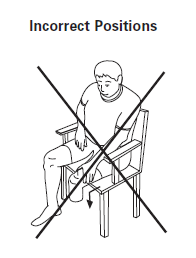 Πρόγραμμα Αποκατάστασης
Αλλαγές θέσεων από ύπτια σε πρηνή τουλάχιστον δυο φορές την ημέρα για 15΄-20΄
Ορθοστάτηση με βοήθεια υποστηρίγματος
Τοποθέτηση κολοβώματος σε ανάρροπη θέση
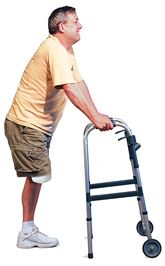 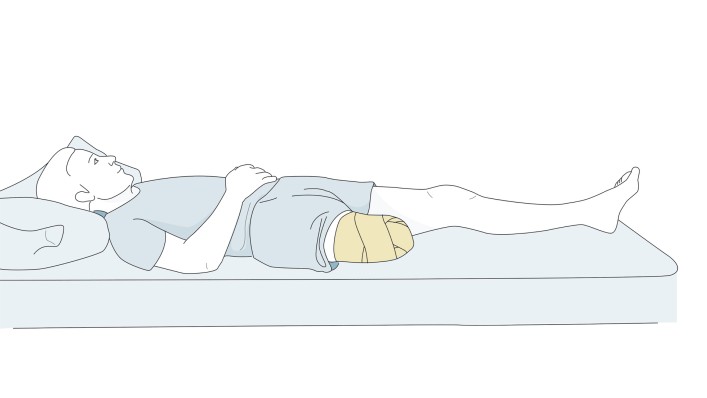 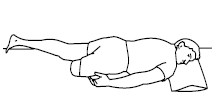 Πρόγραμμα Αποκατάστασης
Μείωση του οιδήματος
Εφαρμογή πιεστικών περιδέσεων
Διδασκαλία εφαρμογής περιδέσεων και μάλαξης από το φυσικοθεραπευτή
Προσοχή κίνδυνος υπερβολικής πίεσης!
Προβλήματα στην κυκλοφορία του αίματος στο κολόβωμα μπορεί να οδηγήσουν ακόμα και στην νέκρωση και περαιτέρω ακρωτηριασμό
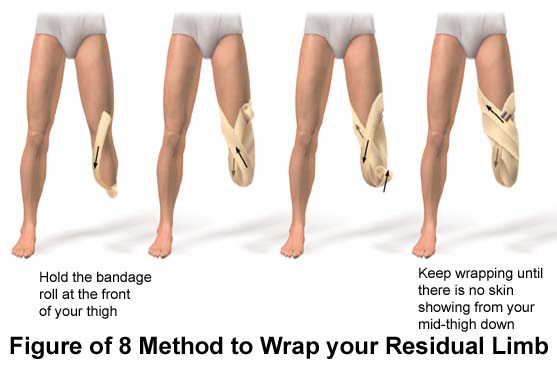 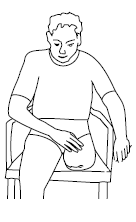 Πρόγραμμα Αποκατάστασης
Εφαρμογή ειδικών ελαστικών καλτσών
Παροχέτευση της λέμφου
Μηχανήματα 
Λεμφική μάλαξη
Ανάρροπη θέση μέλους
Ενεργητικές συσπάσεις αντίθετων μυϊκών ομάδων στο εναπομείναν άκρο ( μυϊκή αντλία)
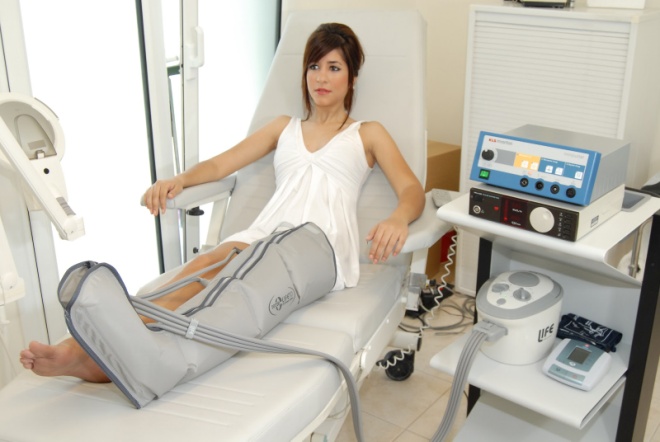 Πρόγραμμα Αποκατάστασης
Κινησιοθεραπεία
Ασκήσεις άνω άκρων
Ενεργητικές και Αντίστασης
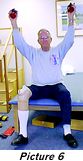 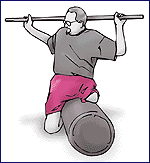 Πρόγραμμα Αποκατάστασης
Ασκήσεις Κορμού
Ενδυνάμωση κοιλιακών και ραχιαίων
Άρση λεκάνης
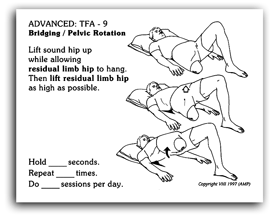 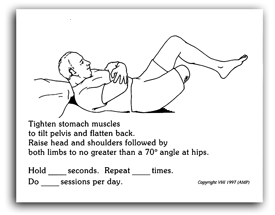 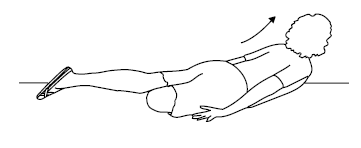 Πρόγραμμα Αποκατάστασης
Ασκήσεις Υγιούς Κάτω Άκρου
Ενεργητική Κινητοποίηση και ασκήσεις αντίστασης

Ασκήσεις Κολοβώματος
Ήπιες μυικές συσπάσεις
Υποβοηθούμενες Ασκήσεις
Απλές ενεργητικές 
Απαγορεύεται η Αντίσταση!
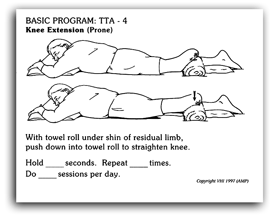 Πρόγραμμα Αποκατάστασης
Ασκήσεις ισορροπίας από καθιστή θέση
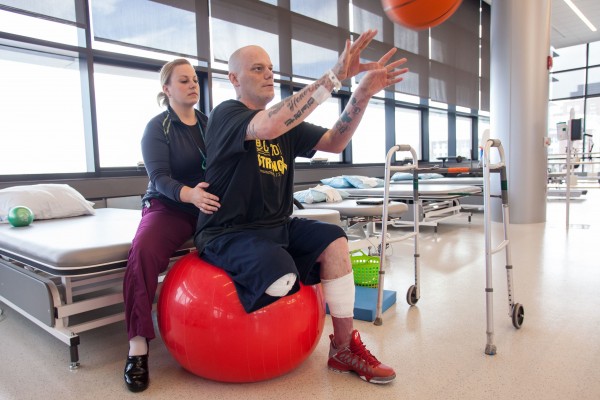 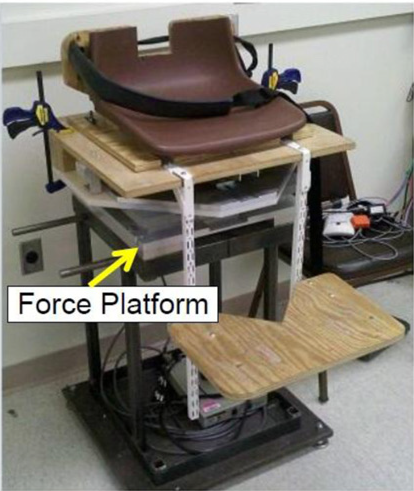 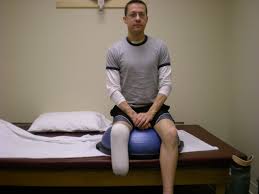 (Hendershot B.D. et al , 2013)
Πρόγραμμα Αποκατάστασης
Διαχείριση του πόνου
Εφαρμογή Ζεστού Επιθέματος για αύξηση της κυκλοφορίας του αίματος
Ήπιες μαλάξεις
Περίδεση
Πρόληψη Βραχύνσεων
Σωστές θέσεις από τον ασθενή
Συχνές αλλαγές θέσεων
Συνεχής προσπάθεια κίνησης
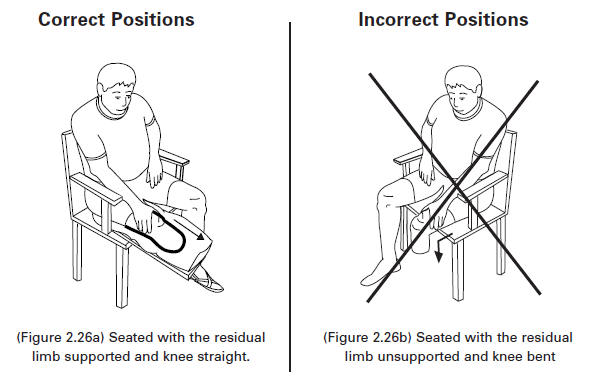 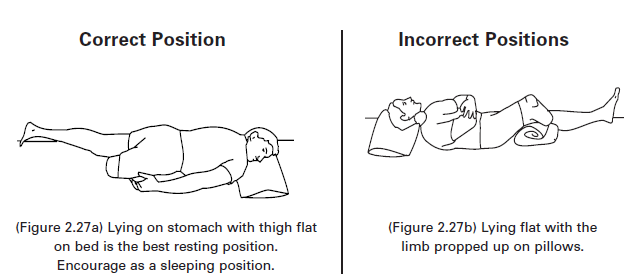 Πρόγραμμα Αποκατάστασης
Διαχείριση και Αποκατάσταση Πόνου – Φάντασμα
Επισκληρίδιος Αναισθησία ( μείωση της έντασης του πόνου και όχι του ίδιου του πόνου [Manchikanti L. et al , 2004 ])
Τοπική Αναισθησία (Manchikanti L. et al , 2004)
Φαρμακευτική Αγωγή (Συνεχής χρήση)
Νευροχειρουργικές τεχνικές
Φυσικοθεραπευτική προσέγγιση
TENS
Βελονισμός
Biofeedback
Πρόγραμμα Αποκατάστασης
TENS
Σύμφωνα με έρευνα των Mulvey et al φάνηκε ότι με τη χρήση Tens:
μειώθηκε ο Πόνος - Φάντασμα
Αυξήθηκε η ιδιοδεκτική επίγνωση της πρόθεσης 
Όμως δεν υπήρξε διάφορα στην αίσθηση του μέλους φάντασμα 






Α.					Β.
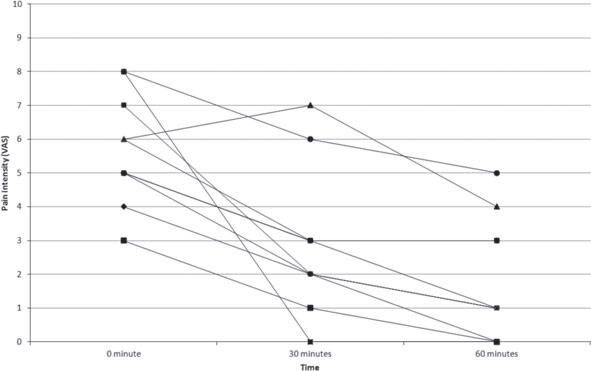 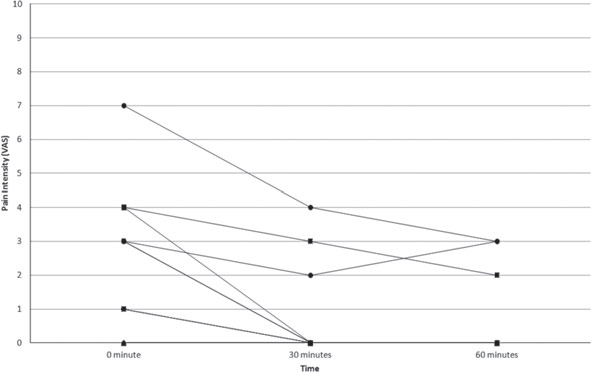 Individual response trajectories to transcutaneous electrical nerve stimulation (A) resting pain, (B) movement pain.VAS, visual analog scale
Πρόγραμμα Αποκατάστασης
Βελονισμός
Σύμφωνα με Three Case Study που πραγματοποιήθηκε το 2004 από τον David Bradbrook τα αποτελέσματα ήταν θετικά αλλά η μέθοδος χρήζει περαιτέρω τεκμηρίωσης.
Τα σημεία βελονισμού που επιλέχθηκαν βρίσκονταν στο υγιές άκρο σε περιοχές όπου πονούσε το πόδι φάντασμα
Πρόγραμμα Αποκατάστασης
Biofeedback
Ο πόνος που αισθανόταν ο ασθενής πριν τον ακρωτηριασμό ήταν τόσο έντονος που αποθηκεύτηκε στους εγκεφαλικούς νευρώνες του και συνεχίζει να αναπαράγεται και μετά τον ακρωτηριασμό. Ο ασθενής χρειάζεται να «θυμηθεί» την αίσθηση της κίνησης του ακρωτηριασμένου άκρου και να διαγράψει το επώδυνο ερέθισμα που είχε καταγραφεί.
Αυτό επιτυγχάνεται μέσω της Οπτικής Επανατροφοδότησης με τη μέθοδο του απλού καθρέφτη αλλά και με τη βοήθεια της Ψηφιακής Τεχνολογίας.
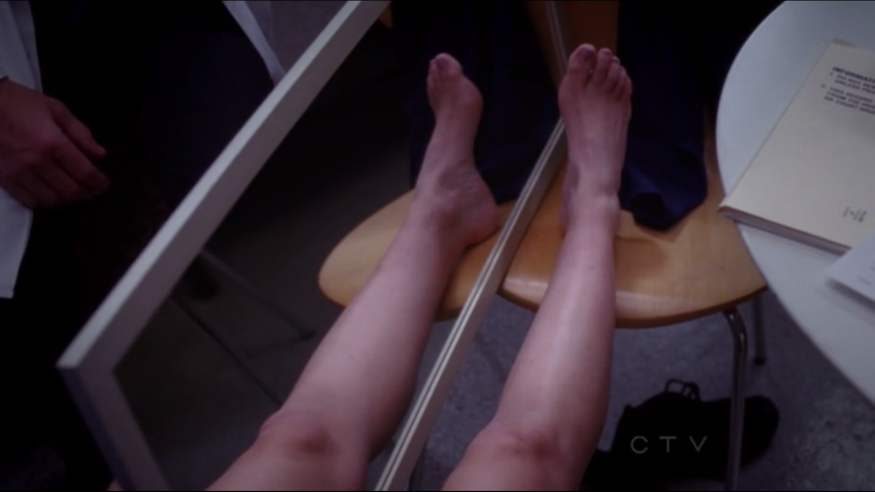 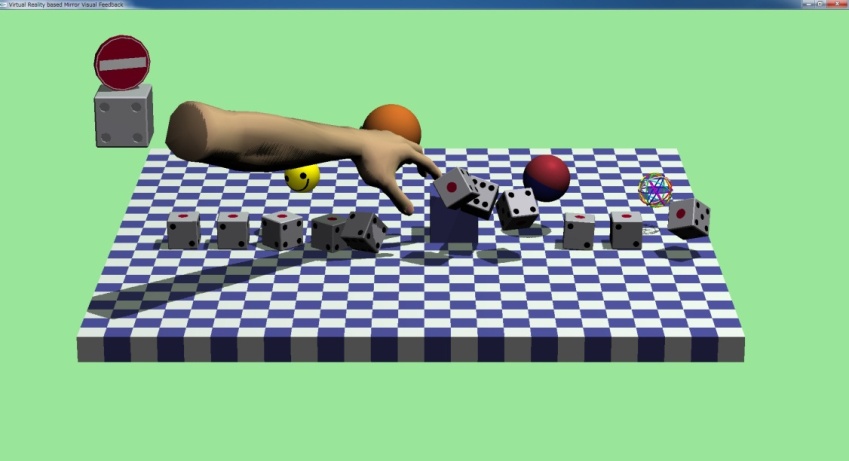 Πρόγραμμα Αποκατάστασης
Mirror Therapy
Ήσυχο περιβάλλον για συγκέντρωση
Απαλές κινήσεις
Χρόνος: 10 λεπτά , 4-5 φορές την ημέρα
Επανάληψη συγκεκριμένων ασκήσεων και λειτουργικών κινήσεων
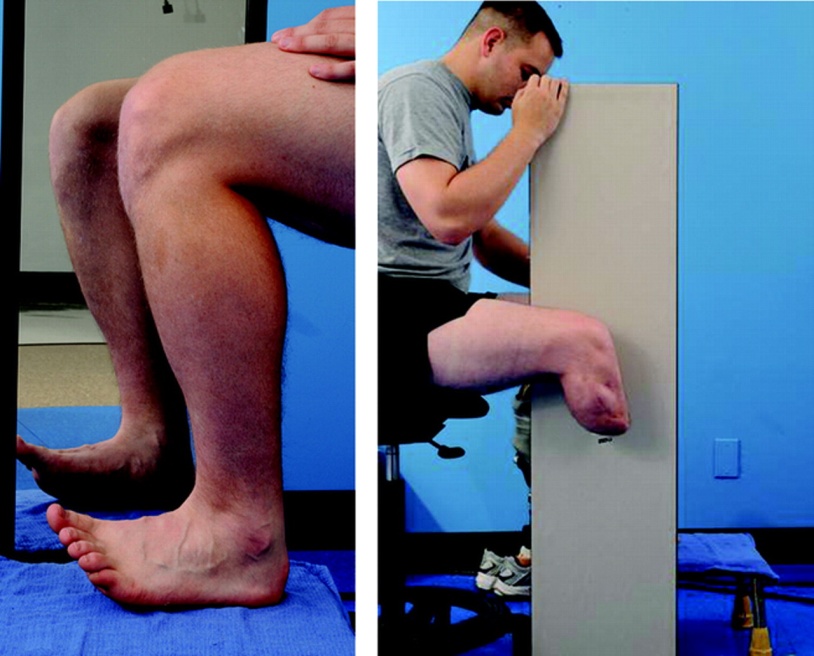 Πρόγραμμα Αποκατάστασης
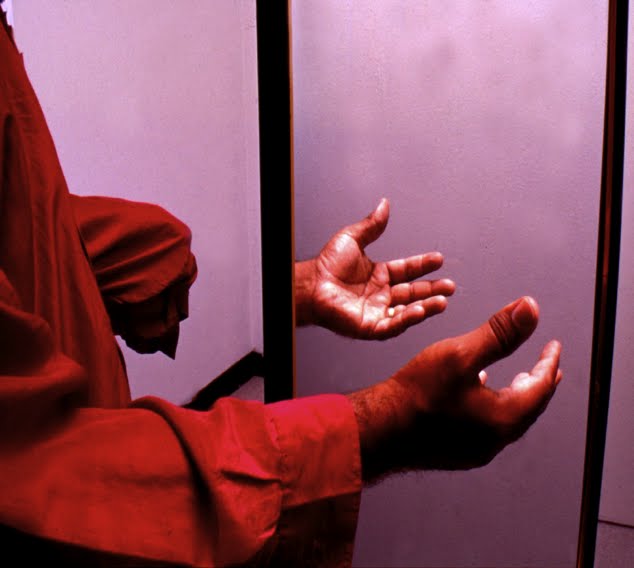 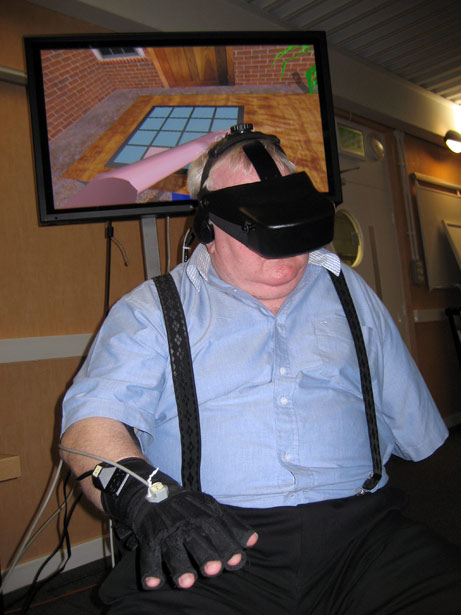 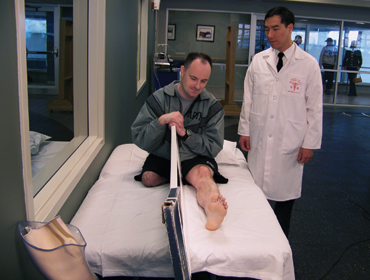 3. Απώτερο Μετεγχειρητικό Στάδιο
Προϋποθέσεις έναρξης του σταδίου:
10η-14η μετεγχειρητική μέρα
Σταθεροποιημένη κατάσταση του ασθενούς

Βασικοί Στόχοι Αποκατάστασης
Αντιμετώπιση μυϊκής αδυναμίας
Αντιμετώπιση και πρόληψη πιθανών βραχύνσεων
Επανεκπαίδευση Λειτουργικότητας
Προετοιμασία του ασθενούς για την εφαρμογή της πρόθεσης
3. Απώτερο Μετεγχειρητικό Στάδιο
Πρόγραμμα Αποκατάστασης
Επαναξιολόγηση ασθενούς
Πρόληψη Βραχύνσεων
Σωστές θέσεις
Συχνές αλλαγές θέσεων
Συνεχής κίνηση σε όλο το εύρος τροχιάς
Ήπιες διατάσεις
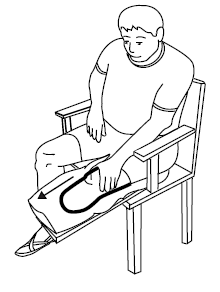 3. Απώτερο Μετεγχειρητικό Στάδιο
Αντιμετώπιση Βραχύνσεων
Θερμά/Ψυχρά επιθέματα
Υπέρηχος
Παθητική κινητοποίηση
Διατάσεις
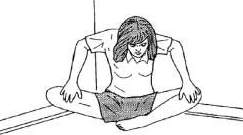 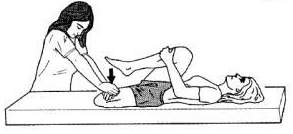 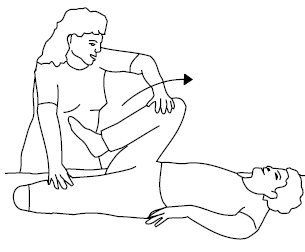 3. Απώτερο Μετεγχειρητικό Στάδιο
Απευαισθητοποίηση
Μετά την εγχείρηση η περιοχή περιφερικά της τομής είναι λογικό να είναι ευαίσθητη. Αυτό καθιστά πολύ δύσκολη την εφαρμογή της πρόθεσης αργότερα. 			
Η τεχνική της απευαισθητοποίησης περιλαμβάνει:
Μπάνια αντίθεσης Ζεστού – Κρύου
Δινόλουτρο
Επαφή με διάφορα υλικά (βαμβάκι, μαλλί, φτερό κ.α.)
Μαλακή μάλαξη της περιοχής, τσιμπήματα, χτυπήματα
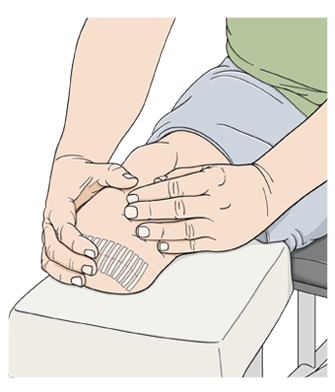 3. Απώτερο Μετεγχειρητικό Στάδιο
Ασκήσεις Ενδυνάμωσης για όλο το σώμα
Ασκήσεις Αντίστασης (Λάστιχα)
Ειδικός διάδρομος βάδισης – εργομετρικό ποδήλατο
Αύξηση της αντίστασης στις ασκήσεις άνω άκρων
Αύξηση της δύναμης και αντοχής στο υγιές κάτω άκρο
Αύξηση επιπέδου δυσκολίας των ασκήσεων ενδυνάμωσης των μυών του κορμού
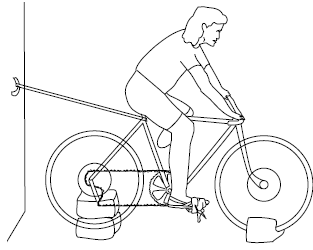 3. Απώτερο Μετεγχειρητικό Στάδιο
Ασκήσεις ενδυνάμωσης στο κολόβωμα
Ασκήσεις Αντίστασης
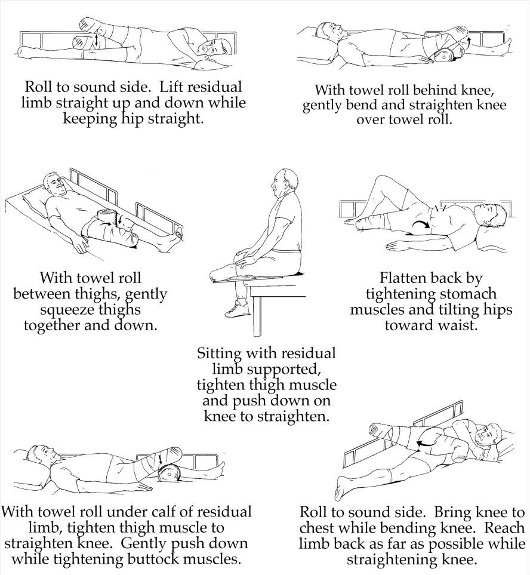 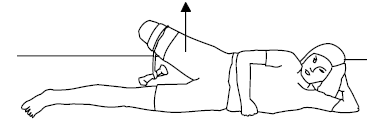 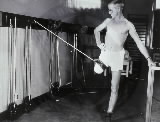 Στόχοι προγράμματος ενδυνάμωσης στο κολόβωμα
Διατήρηση εύρους τροχιάς
Σταδιακή εφαρμογή πίεσης στο κολόβωμα για απευαισθητοποίηση και αποδοχή της πίεσης από το κολόβωμα
Αύξηση αγγειακής κυκλοφορίας
Προώθηση μυϊκής ισορροπίας και νευρομυϊκής συναρμογής
Πρόληψη ατροφιών
Στόχοι προγράμματος ενδυνάμωσης στο κολόβωμα
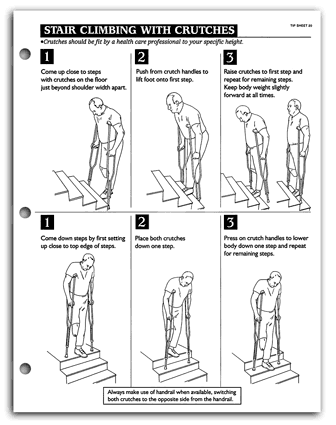 Ασκήσεις Ισορροπίας
Σανίδα Ισορροπίας
Ανέβασμα κατέβασμα σκάλας
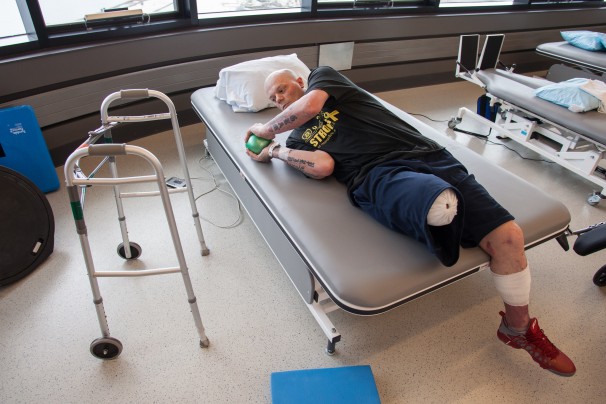 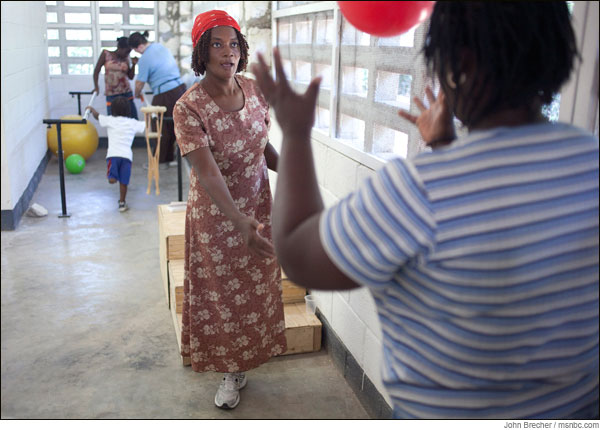 Στόχοι προγράμματος ενδυνάμωσης στο κολόβωμα
Προώθηση Αυτοεξυπηρέτησης και Αυτοφροντίδας του Ασθενή
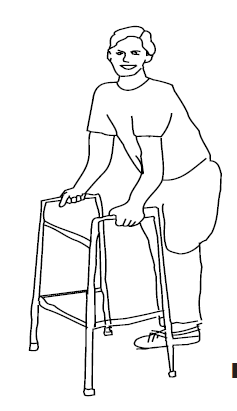 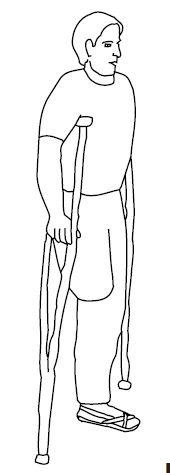 Εκμάθηση βάδισης με βακτηρίες
Βάδιση 3 σημείων
Βάδιση 2 σημειων

Μετακίνηση με υγιές άκρο
Ασκήσεις αναπήδησης επι τόπου, προς τα εμπρός
Στόχοι προγράμματος ενδυνάμωσης στο κολόβωμα
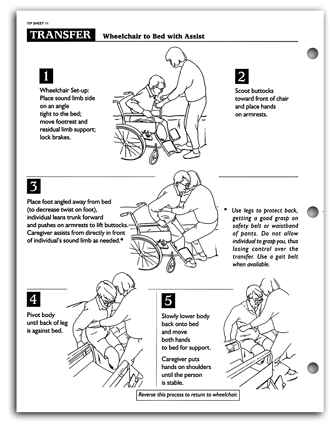 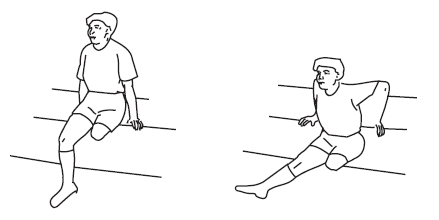 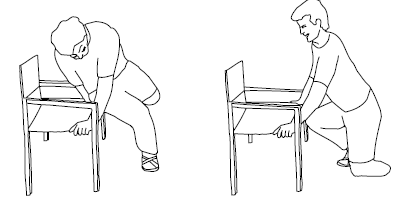 Στόχοι προγράμματος ενδυνάμωσης στο κολόβωμα
Εργονομικές αλλαγές στο χώρο του ασθενούς (προάγουμε την αυτονομία του)
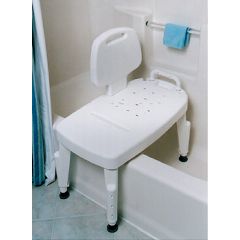 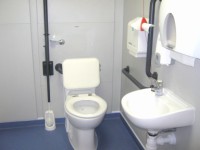 4. Προθετικό Στάδιο
Στόχος: Μέγιστη ανεξαρτησία και λειτουργικότητα
Βασικές παράμετροι:
Βελτίωση του μυοσκελετικού συστήματος:
Εύρος τροχιάς
Ενδυνάμωση
Αερόβια ικανότητα
Ισορροπία – εκμάθηση βάδισης
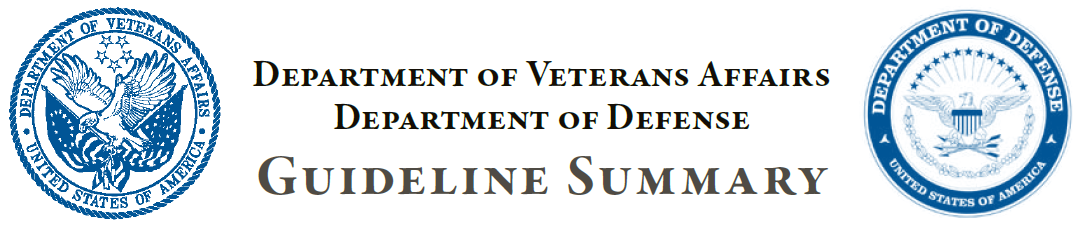 4. Προθετικό Στάδιο
Αερόβια ικανότητα και αντοχή
Χρησιμοποιείται για τη μεγιστοποίηση της αποτελεσματικότητας της βάδισης, με ή χωρίς πρόθεση.
Γίνεται προοδευτικά σε όλη τη φάση της αποκατάστασης.
Συμπεριλαμβάνει αερόβιες ασκήσεις για τον άνω κορμό
Αύξηση αερόβιας ικανότητας  μείωση αισθήματος κόπωσης λόγω αυξημένης δαπάνης ενέργειας (Wezenberg et al, 2013)
4. Προθετικό Στάδιο
Ισορροπία
Ελαχιστοποίηση πιθανοτήτων πτώσης και βελτίωση αποτελεσματικότητας  βάδισης με ή χωρίς πρόθεση.
Αξιολόγηση από καθιστή και όρθια θέση: Berg ή Tinetti Balance Assesment test.
Ασκήσεις προοδευτικής δυσκολίας, στατική και δυναμική ισορροπία, λειτουργικές ασκήσεις
4. Προθετικό Στάδιο
Λειτουργική αποκατάσταση
Καθημερινές δραστηριότητες με  πρόθεση
Αυτοφροντίδα: ντύσιμο, σίτιση, καλλωπισμός, προσωπική υγιεινή (μπάνιο, τουαλέτα)
Δραστηριότητες μετακίνησης: 
Καθιστή σε όρθια θέση
Κρεβάτι σε καρέκλα
Καρέκλα σε τουαλέτα
Καρέκλα σε μπανιέρα
Βάδιση
4. Προθετικό Στάδιο
Πρόγραμμα επανεκπαίδευσης βάδισης
Κατηγορίες ασκήσεων:
Μεταφορές βάρους και ισορροπιστικές
Ειδικές ασκήσεις εκπαίδευσης βάδισης
Προχωρημένες ασκήσεις
Λειτουργικές
Οι ασθενείς δεν πρέπει να αποπειραθούν να βαδίσουν μόνοι τους μετά την τοποθέτηση της πρόθεσης, αλλά να ακολουθήσουν ένα πρόγραμμα που προοδευτικά θα βελτιώνει τις δυνατότητές τους
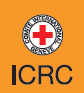 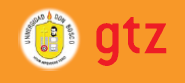 4. Προθετικό Στάδιο
1. Μεταφορές βάρους και ισορροπιστικές ασκήσεις:
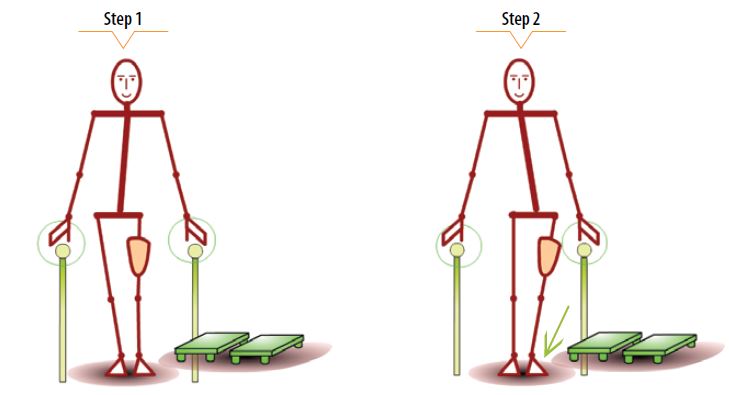 Μερική φόρτιση σκέλους
Μεταφορές μερικού βάρους
(πλάγια)
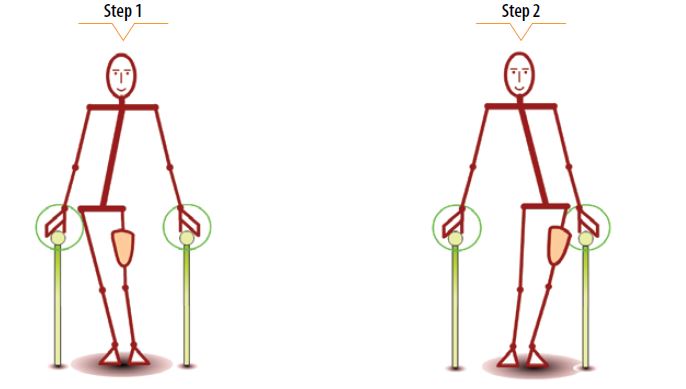 4. Προθετικό Στάδιο
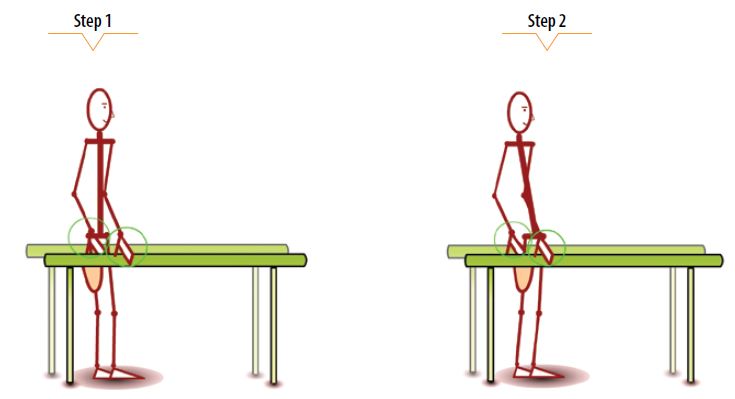 Μεταφορές μερικού βάρους
                         (προσθιοπίσθια)
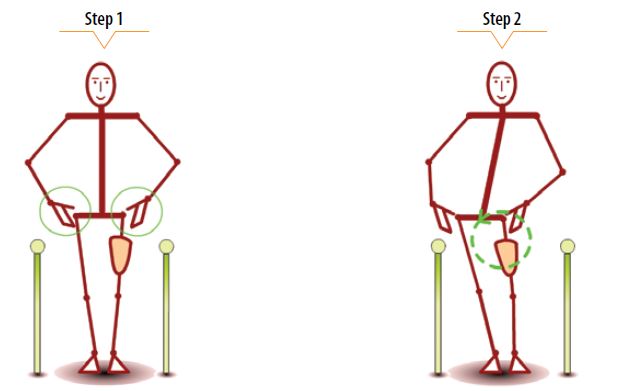 Πυελικές περιστροφές
4. Προθετικό Στάδιο
Πλάγια βήματα
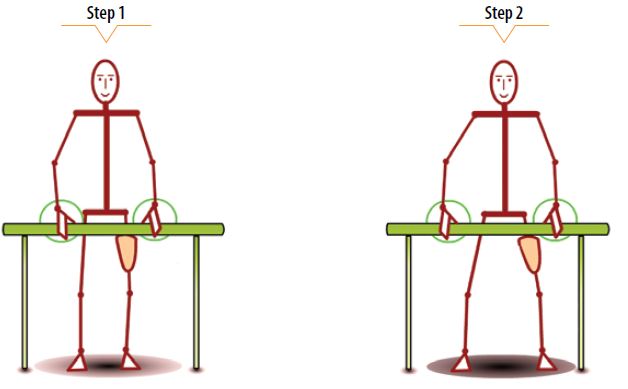 4. Προθετικό Στάδιο
Πλήρεις μεταφορές βάρους
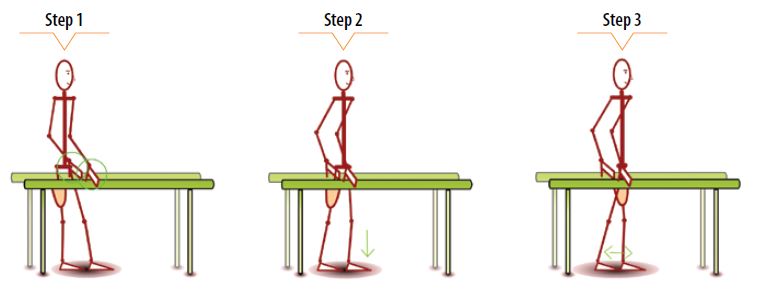 4. Προθετικό Στάδιο
Πάτημα πτέρνας
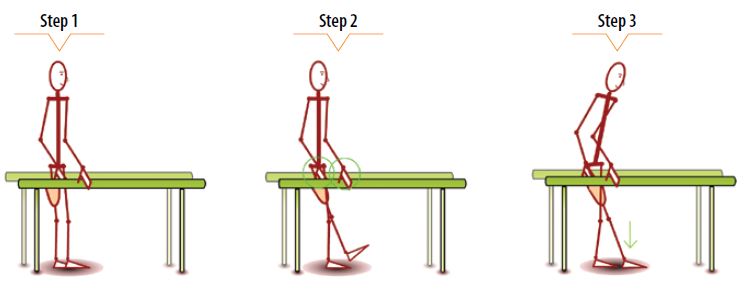 4. Προθετικό Στάδιο
Ασκήσεις με μπάλα
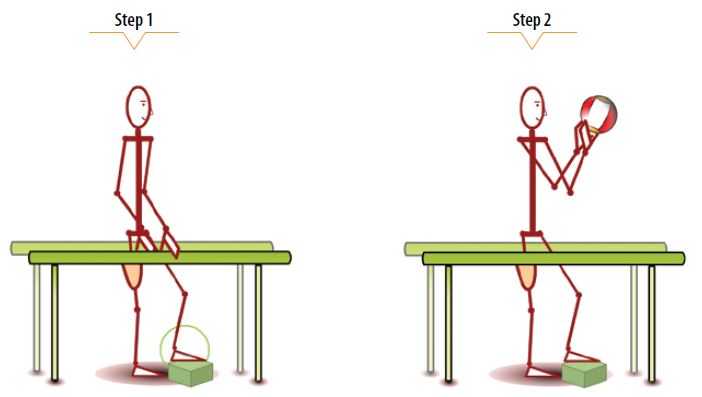 4. Προθετικό Στάδιο
Δίσκος ισορροπίας
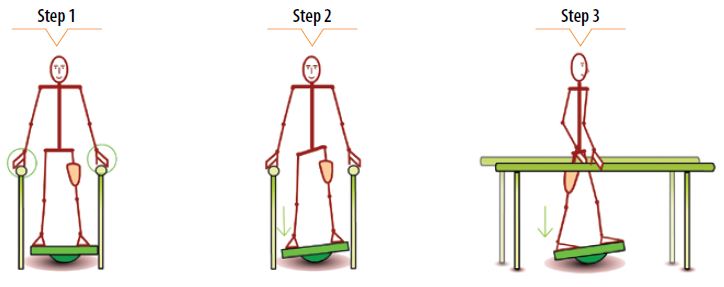 4. Προθετικό Στάδιο
Υπερπήδηση εμποδίου - Λάκτισμα
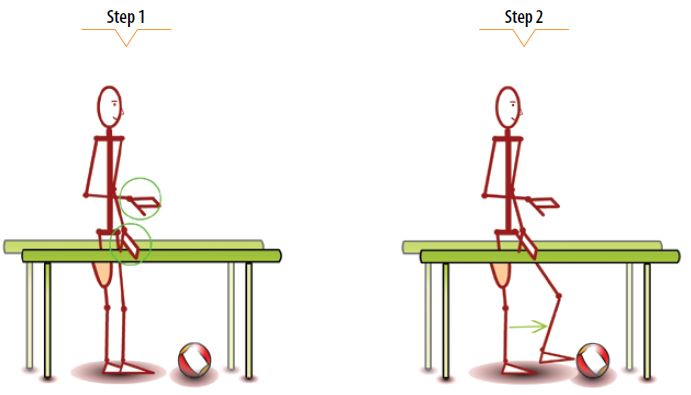 4. Προθετικό Στάδιο
2. Ειδικές ασκήσεις εκπαίδευσης βάδισης:
Βήμα (μπροστά – πίσω)
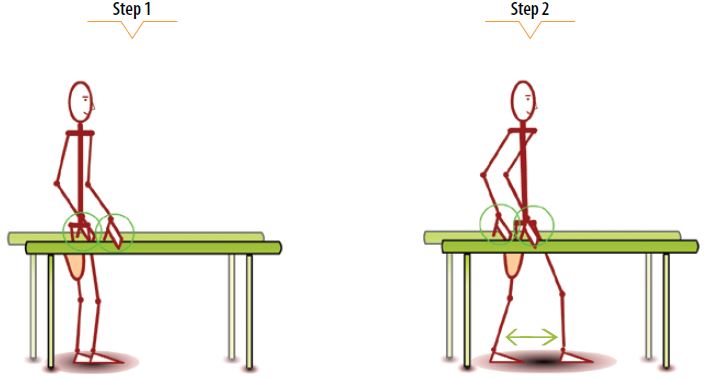 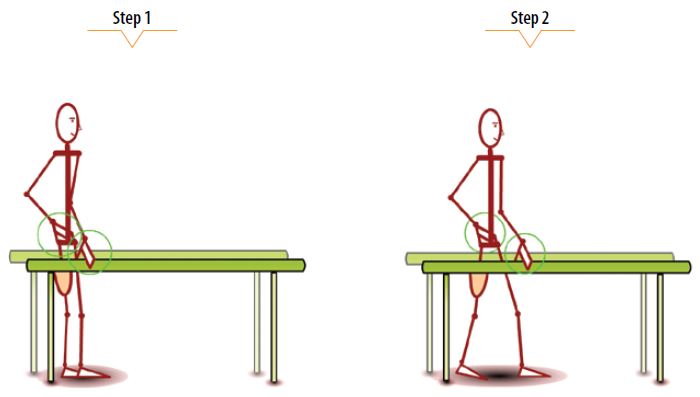 Βάδιση στο δίζυγο
4. Προθετικό Στάδιο
3. Προχωρημένες ασκήσεις
Τρίπλα
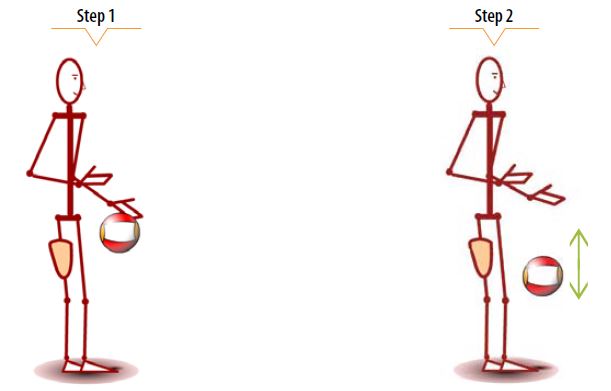 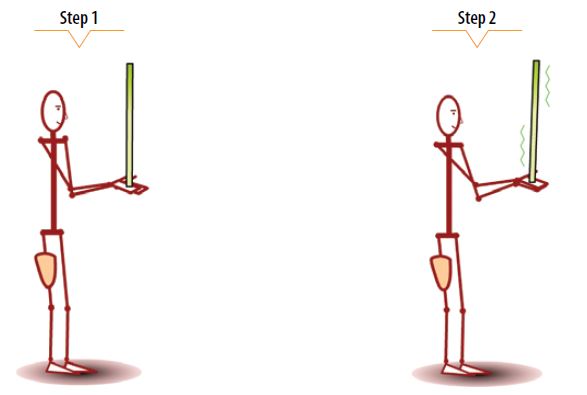 Ισορρόπηση ράβδου
4. Προθετικό Στάδιο
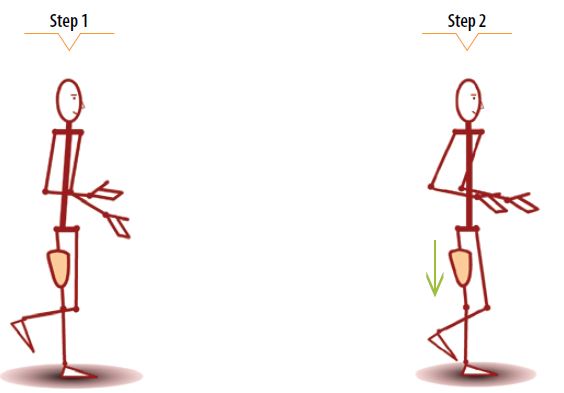 Μονοποδική στήριξη
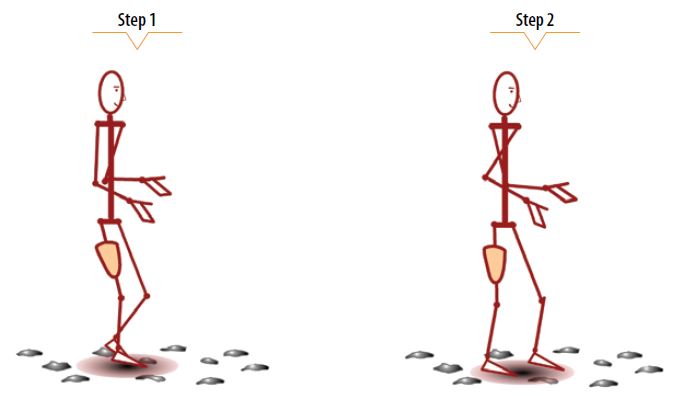 Βάδιση σε ανώμαλο 
έδαφος
4. Προθετικό Στάδιο
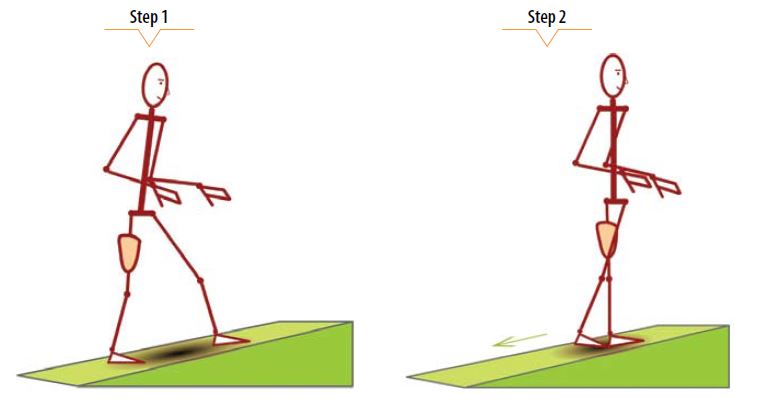 Άνοδος/Κάθοδος 
σε πλάγιο έδαφος
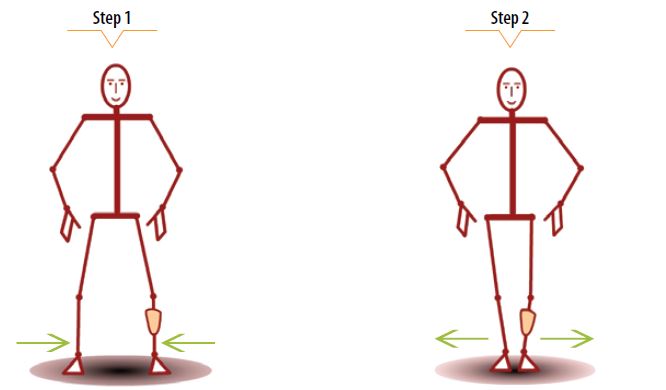 Ανατάσεις με 
αναπήδηση
4. Προθετικό Στάδιο
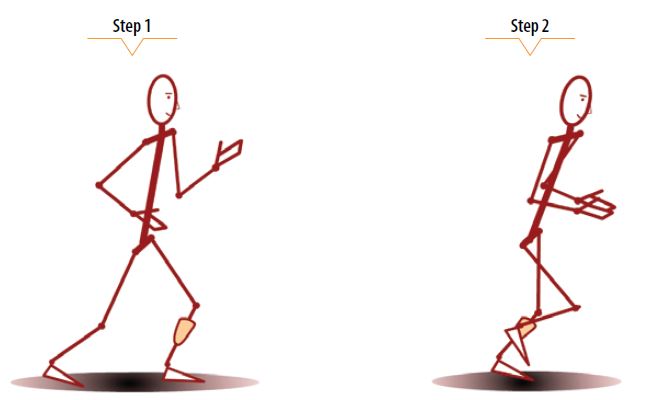 Τρέξιμο
4. Προθετικό Στάδιο
4. Λειτουργικές ασκήσεις
Σήκωμα από καρέκλα
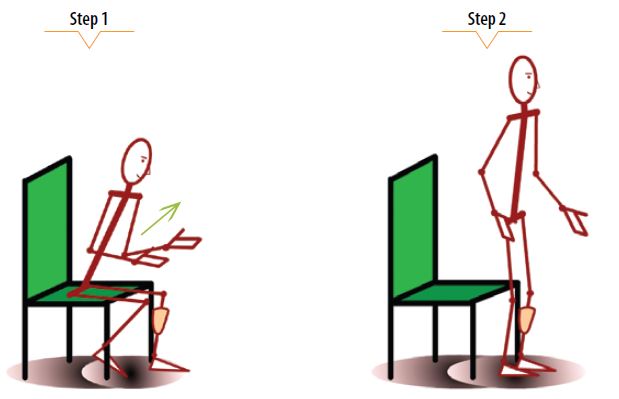 4. Προθετικό Στάδιο
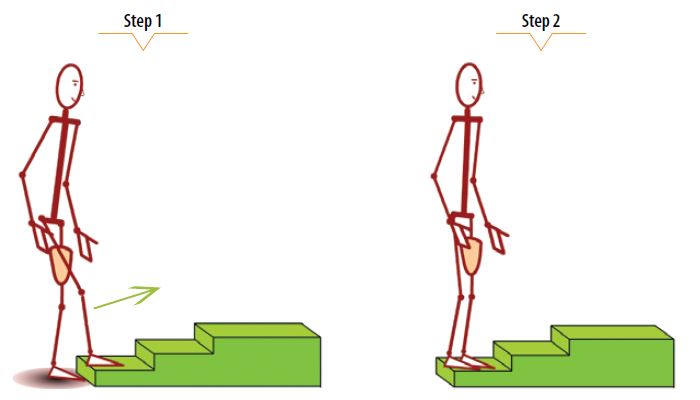 Άνοδος σκαλιών
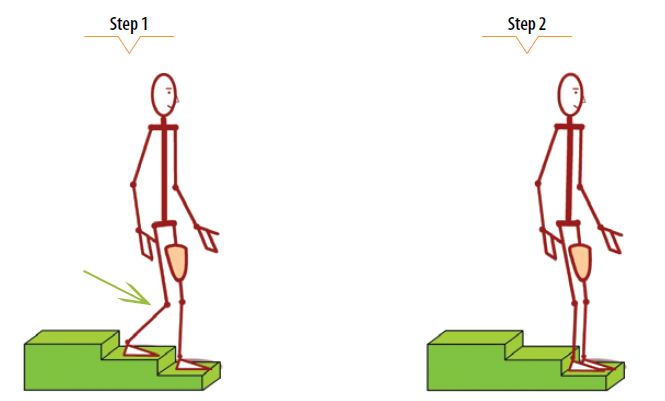 Κάθοδος σκαλιών
4. Προθετικό Στάδιο
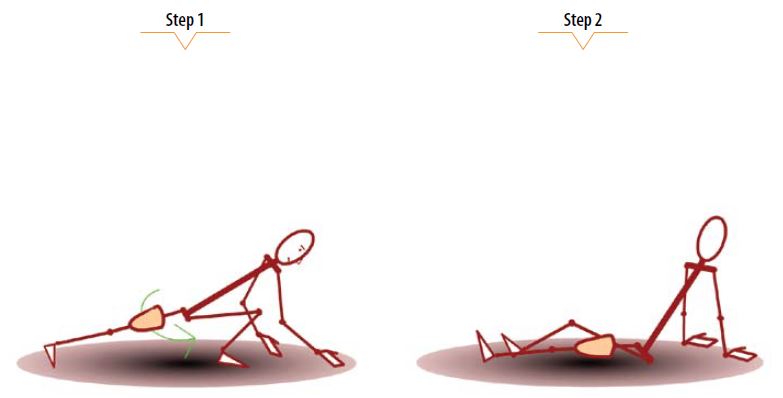 Κάθισμα και σήκωμα 
προς και από το 
έδαφος (μπροστά)
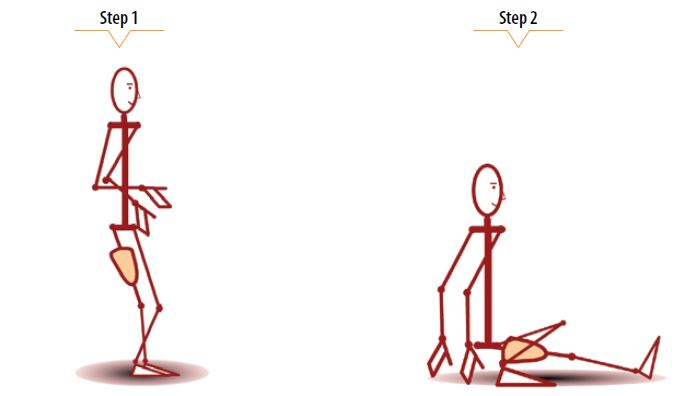 Κάθισμα και σήκωμα προς και από το έδαφος (πίσω)
4. Προθετικό Στάδιο
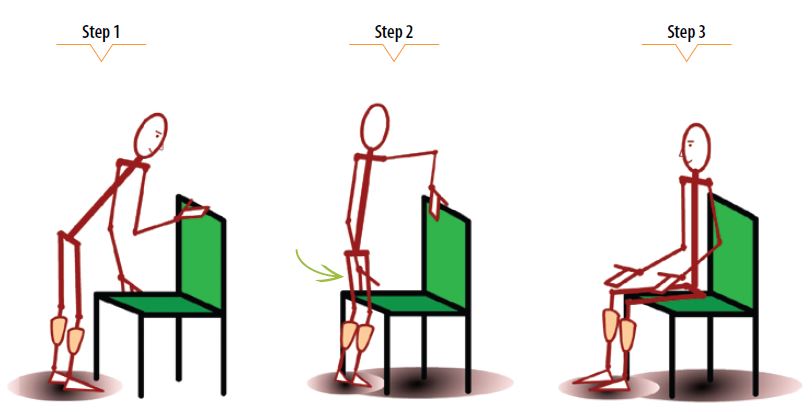 Κάθισμα σε καρέκλα
(για αμφοτερόπλευρους
 ακρωτηριασμούς)
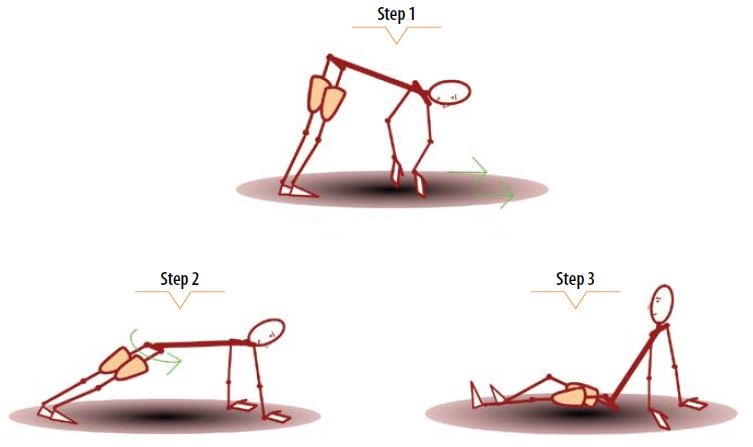 Κάθισμα στο έδαφος
(για αμφοτερόπλευρους ακρωτηριασμούς)
4. Προθετικό Στάδιο
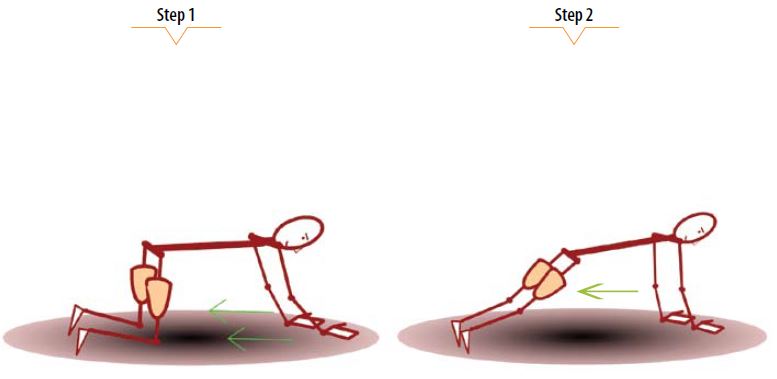 Σήκωμα από το
 έδαφος
(για αμφοτερόπλευρους 
ακρωτηριασμούς)
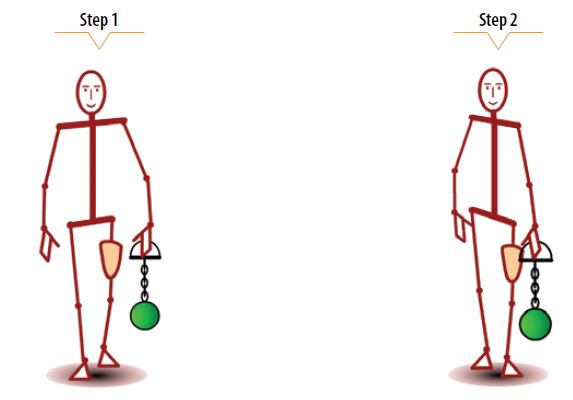 Μεταφορές επιπρόσθετου 
βάρους
4. Προθετικό Στάδιο
Εργαλεία Αξιολόγησης
Amputee Mobility Predictor (AMP)
Functional Independence Measure (FIM)
Two-Minute Walk Test
Timed Up and Go Test (TUG)
Εργομετρική αξιολόγηση άνω άκρου
Οι ασθενείς πρέπει να αξιολογούνται με βάση τι πραγματικά κάνουν, και όχι τι θα μπορούσαν να κάνουν.
Προσθετικη
Προσθετική ή Prosthetics είναι η επιστήμη που εξειδικεύεται με την τεχνητή αντικατάσταση μελών του ανθρωπίνου σώματος. 
Στόχος είναι κάθε ασθενής να επιστρέψει στους φυσιολογικούς ρυθμούς που είχε η ζωή του πριν τον ακρωτηριασμό.
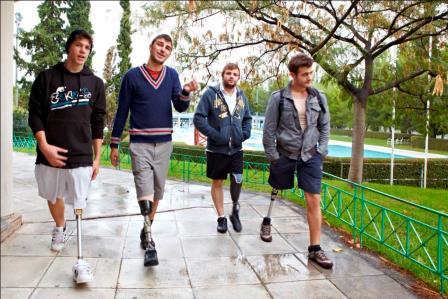 Προθέσεις: 1. Κάτω άκρων
                      2. Άνω άκρων
1. Προσθετική Κάτω Άκρων
Για την κατασκευή μιας πρόθεσης κάτω άκρου απαιτείται:
Η αξιολόγηση της κλινικής εικόνας του ασθενή
Η εκτίμηση των προσδοκιών και του τρόπου ζωής του ώστε η επιλογή του τύπου της πρόθεσης να του παρέχει άριστη εφαρμογή, άνεση και λειτουργικότητα για την καλύτερη ποιότητα της ζωής του.
1. Προσθετική Κάτω Άκρων
5.Γόνατο (στη περίπτωση μηριαίας πρόθεσης) 
6.Πέλμα
7.Κοσμητική επικάλυψη
Η τεχνητή πρόθεση αποτελείται από:
Εξωτερική θήκη
Εσωτερική σιλικόνη
Άξονα
Σύνδεσμο
Οι προθέσεις κάτω άκρων χωρίζονται ανάλογα με το επίπεδο του ακρωτηριασμού σε:
Προθέσεις μηρού
Προθέσεις κνήμης
Προθέσεις ποδοκνημικής-άκρου ποδός
1. Προσθετική Κάτω Άκρων
1. Προθέσεις μηρού
Η πρόθεση μηρού προορίζεται για ακρωτηριασμό άνω του γόνατος.  
Κατατάσσονται σε:
Ηλεκτρονικές
Υδραυλικές
Πνευματικές
Τρεις βασικοί τύποι σχεδιασμού:
Τετράπλευρη συμβατική θήκη
Θήκη κάλυψης της ισχιακής περιοχής
Ανατομική θήκη (M.A.S)
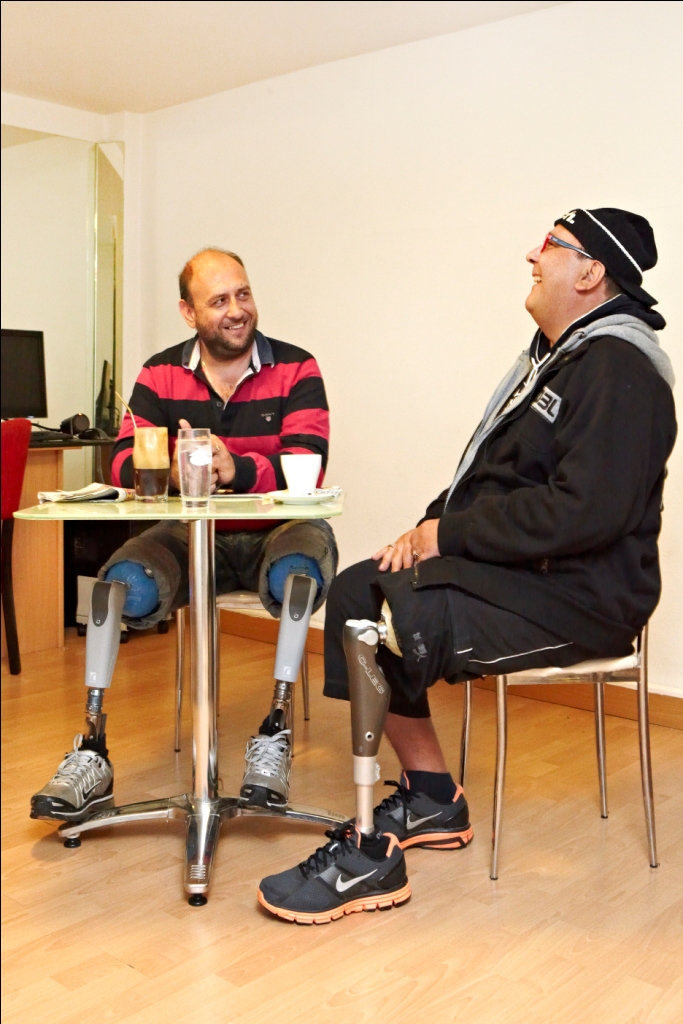 Τετραξονικές
Με ασφάλεια
Με φρένο
1. Προσθετική Κάτω Άκρων
Αρθρώσεις Γόνατος
Υπάρχουν διάφοροι τύποι αρθρώσεων για γόνατα και η κάθε άρθρωση είναι για να εξυπηρετεί τις ανάγκες του κάθε ασθενή ξεχωριστά.
Απλές αρθρώσεις γόνατος με ασφάλεια, όπου το γόνατο σε πλήρη έκταση κλειδώνει και ξεκλειδώνει χειροκίνητα.
Ελεύθερες αρθρώσεις γόνατος όπου με αυτές μπορεί ο ασθενής να έχει ελευθερία κινήσεων. Δεν έχουν ασφάλεια κλειδώματος αλλά παραμένουν σταθερές όταν ο ασθενής φόρτιση με το βάρος του σώματος του ή σταθεί σε αυτές.
1. Προσθετική Κάτω Άκρων
Πρόθεση Απεξάρθρωση Ισχίου - Ημιπυελεκτομής
Οι προθέσεις αυτές απευθύνονται σε υψηλούς ακρωτηριασμούς από το ισχίο εφαρμογή τους επιτυγχάνεται με την άρθρωση ισχίου και την προσθήκη πυελικής ζώνης.
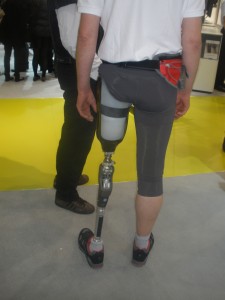 1. Προσθετική Κάτω Άκρων
Βιονικές Αρθρώσεις
Rheo-knee:  Προσαρμόζεται πολύ εύκολα στις απαιτήσεις του ασθενούς, ενώ οι ρυθμίσεις του γίνονται μέσω μικρουπολογιστή. Η εξελιγμένη τεχνολογία του, επιτρέπει να προσαρμόζεται ανά πάσα στιγμή στον τρόπο βάδισης του κάθε ασθενούς. 
Power knee:  Αποτελεί την πρώτη βιονική, τεχνητή άρθρωση γόνατος για ασθενείς με μηριαίο ακρωτηριασμό. Παρέχει δυναμική κάμψη και έκταση και συγχρονίζεται αρμονικά με τις κινήσεις του υγιούς μέλους.
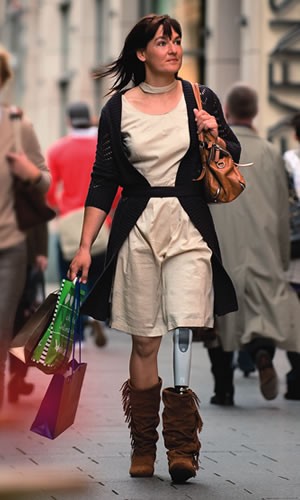 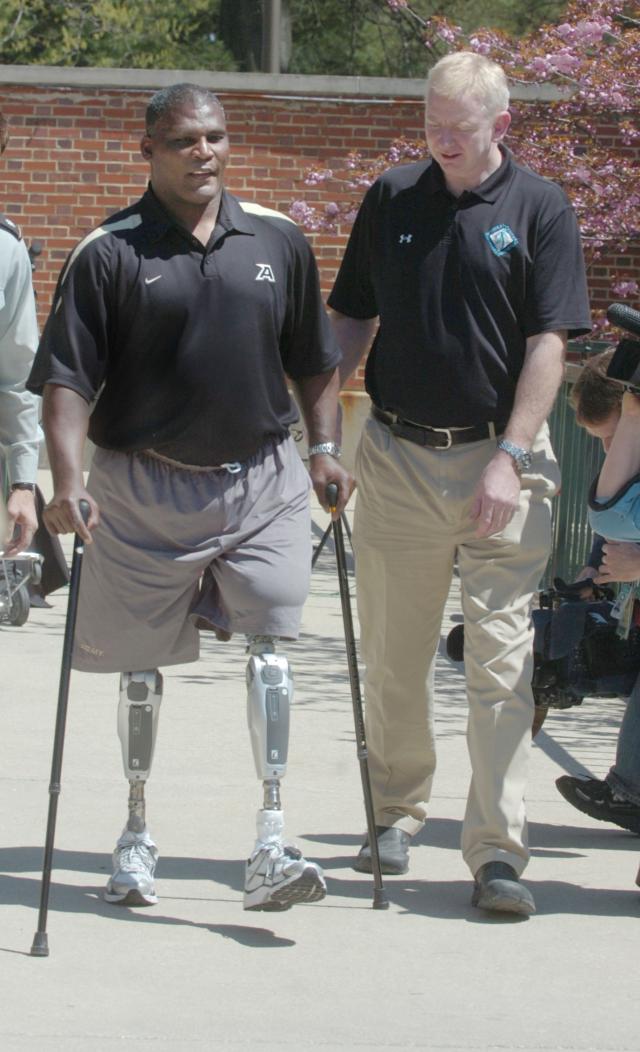 1. Προσθετική Κάτω Άκρων
2. Προθέσεις κνήμης
Η πρόθεση κνήμης προορίζεται για ακρωτηριασμό κάτω του γόνατος. Αυτή η κατηγορία ασθενών είναι σε θέση να ανακτήσουν την κίνησή τους και την επανένταξή τους στις καθημερινές τους δραστηριότητες άμεσα.
Κατατάσσονται:
Σε βασικό και κωνικό σχήμα (κνήμη ή μηρό). 
Με δακτυλίδια (εγκλωβισμός του αέρα για μέγιστη σταθεροποίηση). 
Με κύματα (διευκόλυνση στην κάμψη του γόνατος). 
Με πύρο (περιορισμός των παλινδρομικών κινήσεων του κολοβώματος).
1. Προσθετική Κάτω Άκρων
2. Προθέσεις κνήμης
Με επιπλέον επένδυση matrix (αποτροπή της διαστολής του υλικού). 
Με επιπρόσθετα ενεργά συστατικά (βαζελίνη, αλόη βέρα, μινθόλη για ενεργή φροντίδα του δέρματος). 
Σε αθλητική έκδοση (αντοχή σε μεγαλύτερες καταπονήσεις).
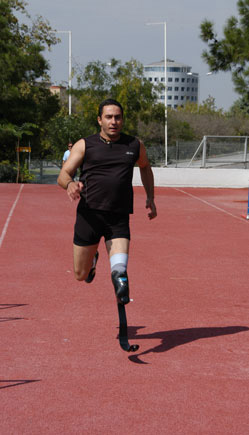 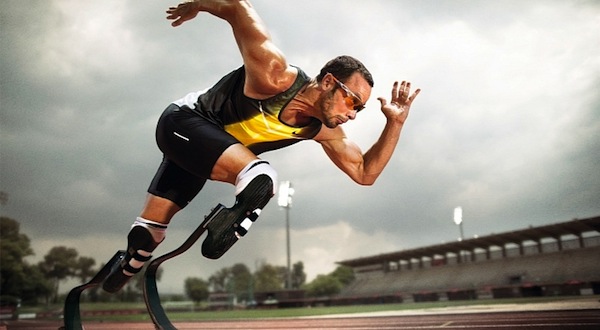 1. Προσθετική Κάτω Άκρων
2. Προθέσεις κνήμης
Στα πέλματα, η πληθώρα της επιλογής, μας δίνει μέγιστες επιλογές στην κίνηση για κάθε κατηγορία και περίπτωση ασθενούς.
Μηχανικά
Δυναμικά
Υπερδυναμικά
Sach
Για αθλητές (sport) 
Ηλεκτρονικά 
Βιονικά
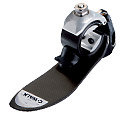 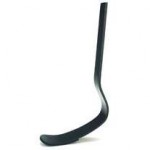 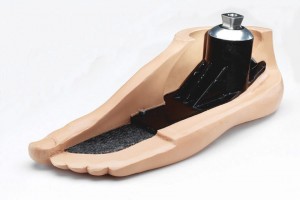 1. Προσθετική Κάτω Άκρων
2. Προθέσεις κνήμης
Θετικά οφέλη:
Μεγάλη ανθεκτικότητα
Απορρόφηση κραδασμών
Ελευθερία κινήσεων κάμψης-έκτασης γόνατος
Ευκολία τοποθέτησης και αφαίρεσης πρόθεσης
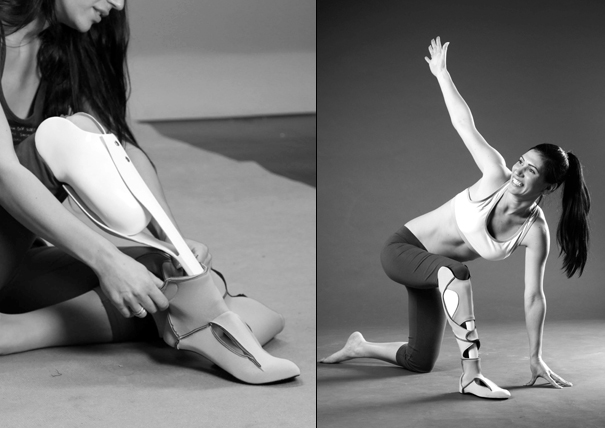 1. Προσθετική Κάτω Άκρων
Βιονική τεχνολογία
Proprio foot:  
Μίμηση φυσικής κίνησης
Προσαρμογή πελματιαίας κάμψης-έκτασης
Προσαρμογή στον τρόπο βάδισης του ασθενούς
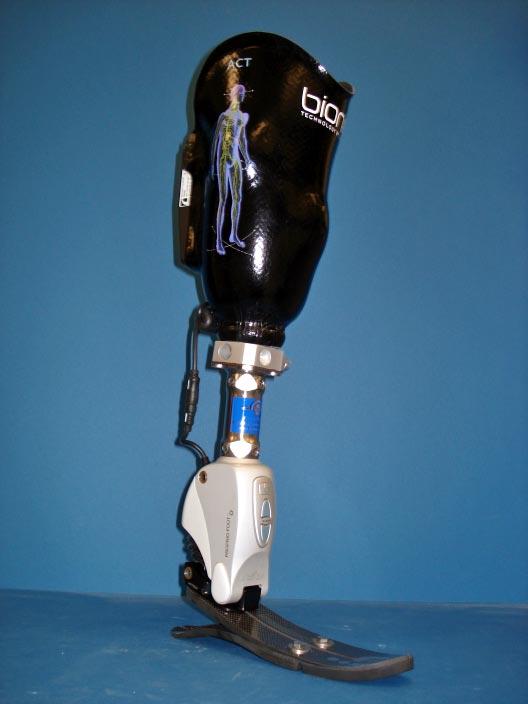 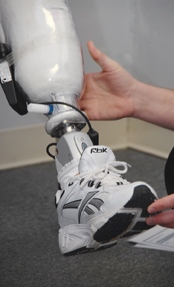 1. Προσθετική Κάτω Άκρων
3. Προθέσεις ποδοκνημικής - άκρου ποδός
Οι προθέσεις ποδοκνημικής απευθύνονται σε ακρωτηριασμούς στο κάτω άκρο του ποδός.
Ταρσομετατάρσιο – Lisfranc
Μεσοτάρσιο – Chopart
Ολικός ακρωτηριασμός ποδοκνημικής – Syme
Απεξάρθρωση ποδοκνημικής – Pirogoff
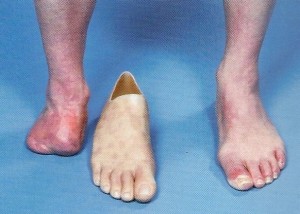 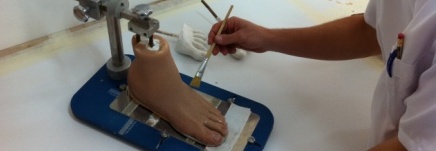 2. Προσθετική Άνω Άκρων
Η λειτουργικότητα και οι κινήσεις στα άνω άκρα είναι πολύ πολύπλοκες και σχεδόν ακατόρθωτες για να αντικατασταθούν με ένα προσθετικό μέλος. Για την κατασκευή μιας πρόθεσης άνω άκρου είναι απαραίτητη η προσεχτική μελέτη η λειτουργικότητα και οι μηχανικές αναλογίες του φυσικού μέλους και κατόπιν η ακριβής αντιγραφή αυτών στο τεχνητό.
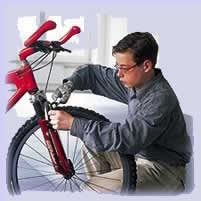 2. Προσθετική Άνω Άκρων
Τα είδη προσθετικής που είναι διαθέσιμα σήμερα είναι:
Μηχανικές (καλώδια και ιμάντες) 
Μυοηλεκτρονικές (ενέργεια από μυς) 
Κοσμητικές (αισθητικό και κοσμητικό αποτέλεσμα) 
Υβριδικές προθέσεις (συνδυασμός μυοηλεκτρονικών-μηχανικών τεχνικών)
Οι προθέσεις άνω άκρων χωρίζονται ανάλογα με το επίπεδο του ακρωτηριασμού σε:
Βραχιόνιες προθέσεις
Αντιβράχιες προθέσεις
Προθέσεις δακτύλων
2. Προσθετική Άνω Άκρων
Βραχιόνιες προθέσεις
Για ακρωτηριασμούς βραχιονίου, επιλέγονται κυρίως κοσμητικές, μυοηλεκτρονικές και υβριδικές προθέσεις. Η προσθετική λύση των υβριδικών προθέσεων είναι συμβατή με τους περισσότερους ασθενείς. Σ’ αυτή την περίπτωση ο ασθενής διατηρεί το μυοηλεκτρικό έλεγχο σε αντίχειρα-δείκτη-μέσο και σε πρηνισμό-υπτιασμό της παλάμης και ελέγχει την κάμψη-έκταση και σταθεροποίηση του αγκώνος μηχανικά ή ηλεκτρικά με ιμάντες ωμοπλάτης.
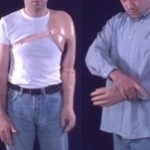 2. Προσθετική Άνω Άκρων
2. Προθέσεις αντιβραχίου-άκρας χειρός
Στους ακρωτηριασμούς αντιβραχίου εφαρμόζονται κυρίως κοσμητικές, μηχανικές ή μυοηλεκτρονικές προθέσεις. Με την εφαρμογή μυοηλεκτρικών προθέσεων, τα ηλεκτρόδια τοποθετούνται κατά μήκος τους κολοβώματος και λαμβάνουν τη διαφορά ηλεκτρικού δυναμικού που δημιουργείται κατά τη διάρκεια της μυικής σύσπασης. Έτσι, μεταφέρεται σήμα ηλεκτρικό, ώστε να κινείται επιτυγχάνοντας αρκετές από τις φυσιολογικές κινήσεις που έχει ένα κανονικό άκρο.
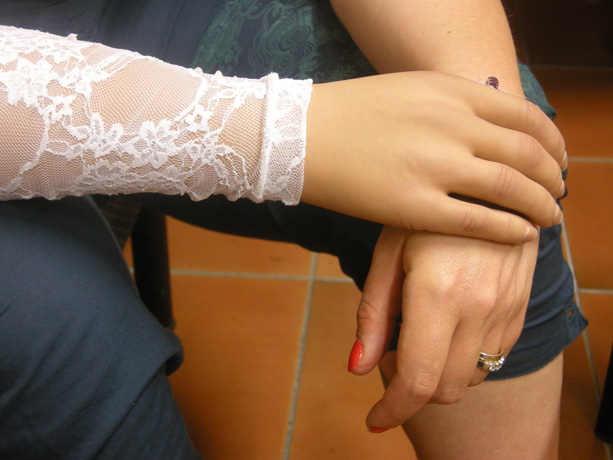 2. Προσθετική Άνω Άκρων
Βιονική τεχνολογία
L-limb hand: μυοηλεκτρονικό χέρι που διαθέτει ανεξάρτητη τροφοδοσία δακτύλων παρέχοντας στον ασθενή την μεμονωμένη κίνηση τους. 
Michelangelo: τεχνητό άκρο που παρέχει τη δυνατότητα  ενεργητικής κάμψης-έκτασης.
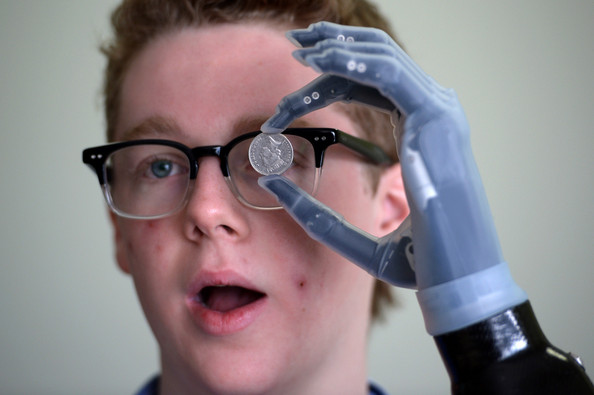 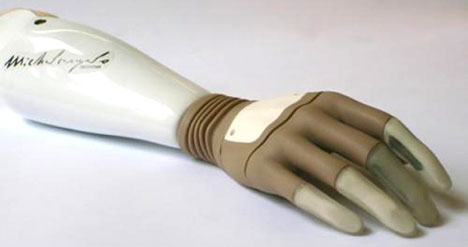 2. Προσθετική Άνω Άκρων
Αδιάβροχες Προθέσεις
Οι αδιάβροχες προθέσεις είναι κατάλληλα κατασκευασμένες με υλικά και τεχνικές, που επιτρέπουν στον χρήστη να γεύεται την ζωή χωρίς περιορισμούς, απολαμβάνοντας την θάλασσα και την ατομική του υγιεινή χωρίς άγχος. 	
Το κολύμπι, το τζετ-σκι και η υποβρύχια κατάδυση είναι μόνο μερικά από τα σπορ που μπορεί να απολαύσει κάποιος με μια αδιάβροχη πρόθεση.
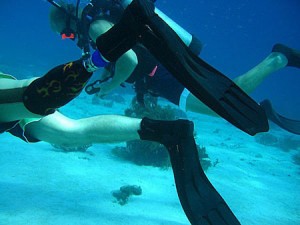 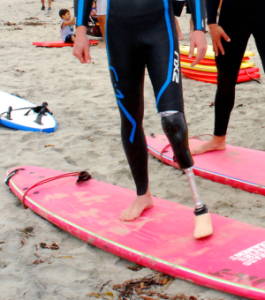 Βιβλιογραφία
Lt Col Wade T. Gordon, MD ,James P. Stannard, et al, Evolution of Orthopaedic Rehabilitation Care , J Am Acad Orthop Surg 2012;20(suppl 1):S80-S83
Hugh M. Herr , Alena M. Grabowski , Bionic ankle–foot prosthesis normalizes walking gait for persons with leg amputation , Proc. R. Soc. B (2012) 279, 457–464
Robert Gailey, PhD, PT, Kerry Allen, DPT et al, Review of secondary physical conditions associated with lower-limb amputation and long-term prosthesis use , Volume 45 Number 1, 2008 ,Pages 15 — 30
Marisol A. Hanley, PhD, Dawn M. Ehde et al, Chronic Pain Associated with Upper-Limb Loss , Am J Phys Med Rehabil. 2009 September ; 88(9): 742–779
Catherine Mercier, PhD, and Angela Sirigu, PhD, Training With Virtual Visual Feedback to Alleviate Phantom Limb Pain, Neurorehabil Neural Repair 2009 23: 587
Jennifer D. Illes DC , Chad J. Maola DC ,Chiropractic management of low back pain in a patient with a transfemoral amputation , Journal of Chiropractic Medicine (2012) 11, 179–185
Laxmaiah Manchikanti, MD, and Vijay Singh, MD , Managing Phantom Pain, Pain Physician. 2004;7:365-375, ISSN 1533-3159
Lauren V. Fortington, MHSc ,Determinants of discharge to long-term care after a lower limb amputation, February 2013–vol. 61, NO. 2
Annie Woodhouse , Phantom limb sensation , Clinical and Experimental Pharmacology and Physiology (2005)32,132–134
J Kulkarni, WJ Gaine, JG Buckley et al , Chronic low back pain in traumatic lower limb amputees , Clinical Rehabilitation 2005, 19: 81 -86
Βιβλιογραφία
Linda J Marks, John W Michael , Artificial limbs 
R. Norman Harden et al ,Biofeedback in the Treatment of Phantom Limb Pain:A Time-Series Analysis , Applied Psychophysiology and Biofeedback, Vol. 30, No. 1, March 2005
Yoshimasa Sagawa Jr et al , Biomechanics and physiological parameters during gait in lower-limb amputees: A systematic review , Gait & Posture 33 (2011) 511–526
Brad D. Hendershot  et al ,Persons with lower-limb amputation have impaired trunk postural control while maintaining seated balance  , GAIPOS-3811; No. of Pages 5 
John G. Buckley et al , Energy Cost of Walking: Comparison of "Intelligent Prosthesis" With Conventional Mechanism , Arch Phys Med Rehabil Vol 78, March 1997
Daphne Wezenberg et al ,Relation Between Aerobic Capacity and Walking Ability in Older Adults With a Lower-Limb Amputation , Archives of Physical Medicine and Rehabilitation 2013
Patti L. Ephraim et al ,Phantom Pain, Residual Limb Pain, and Back Pain in Amputees: Results of a National Survey , Arch Phys Med Rehabil Vol 86, October 2005
K. MacIver,D. M. Lloyd et al ,Phantom limb pain, cortical reorganization and the therapeutic effect of mental imagery, Brain (2008), 131, 2181^2191,2008
Steven R. Hanling, MD et al ,Preamputation Mirror Therapy May Prevent Development
of Phantom Limb Pain: A Case Series , Vol. 110, No. 2, February 2010
Lauren V. Fortington, et al ,Change in health-related quality of life in the first 18 months after lower limb amputation: a prospective,longitudinal study, J Rehabil Med 2013 Epub ahead of print
Mulvey R.M. , TENS for Phantom Pain and Stumb Pain in Adult Amputees , Pain Practice , Vol 13 , Issue 4 , 2013 ,289-296
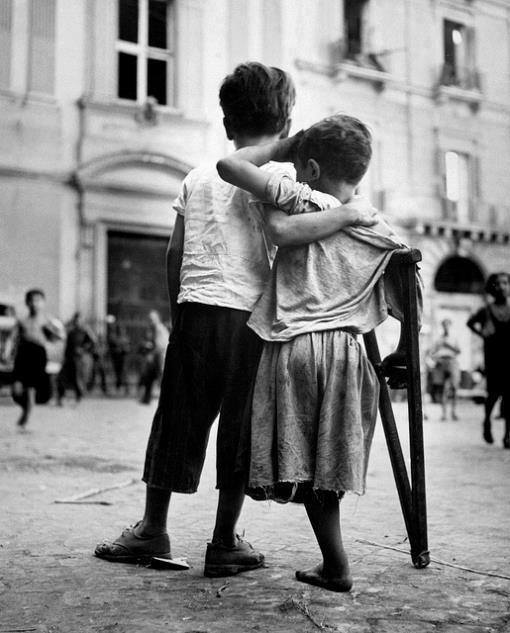 Θεραπευτική άσκηση και αιμορροφιλία
Βιορέ Χριστίνα
Δρακοπούλου Μαρία
Μιχαλάτου Άννα
Μιχαλούδη Ιωάννα
Σουστακόβσκα- 
Παπαδοπούλου Καρολίνα
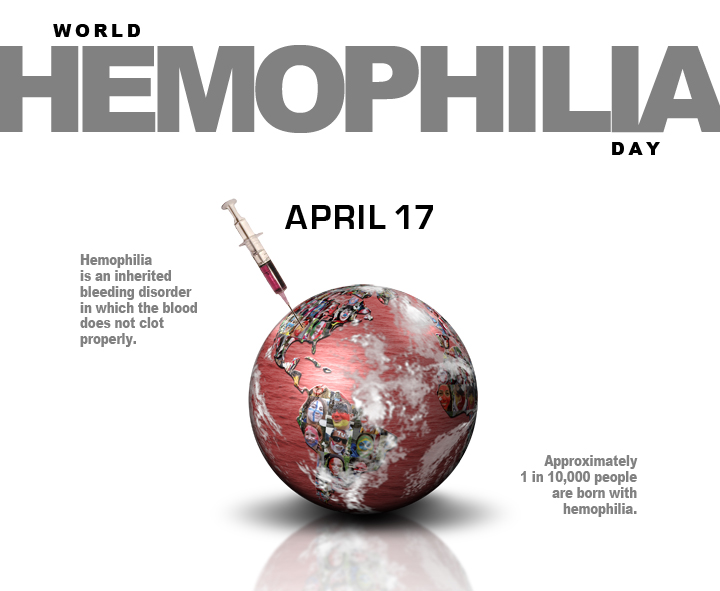 Τι είναι η αιμορροφιλία; (1)
Η αιμορροφιλία είναι μία από τις συχνότερες και πιο σοβαρές κληρονομικές διαταραχές της πήξης του αίματος. Κληρονομείται με το φυλοσύνδετο υπολειπόμενο γονίδιο που συνδέεται με το χρωμόσωμα Χ και κατηγοριοποιείται σε δύο τύπους: A και Β. Οι πάσχοντες συνήθως είναι ♂♂♂. 
Η βαρύτητα της νόσου διακρίνεται σε ήπια, μέτρια και σοβαρή.  
Κλινικές εκδηλώσεις: 
Ενδοαρθρικές αιμορραγίες 
Ενδομυικές αιμορραγίες 
Εκχυμώσεις 
Ρινορραγία
Γαστρορραγία
Αιματουρία 
Εγκεφαλική αιμορραγία
(Buzzard, 2007), (Mannucci, 2002), 
(Fromme et al, 2007).
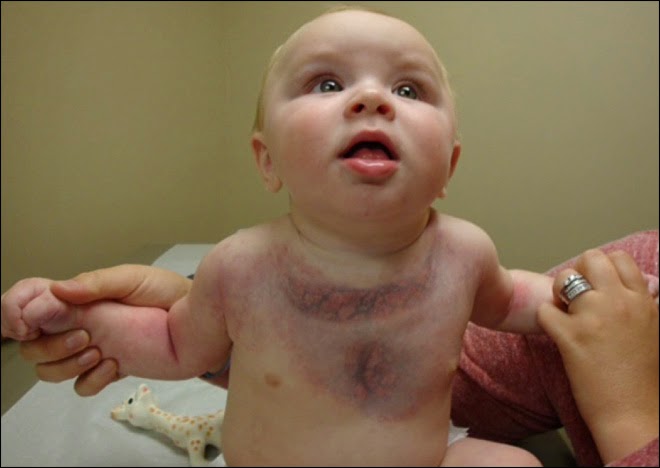 Τι είναι η αιμορροφιλία; (2)
Κυριότερη επιπλοκή αποτελεί η αιμορροφιλική αρθροπάθεια η οποία προκαλεί αλλοιώσεις στον ορογόνο θύλακα και τον αρθρικό χόνδρο καταστροφή της άρθρωσης!!!
Προσβάλλονται κυρίως ο αγκώνας, το γόνατο και η ποδοκνημική.
(Madhok et al, 1988).
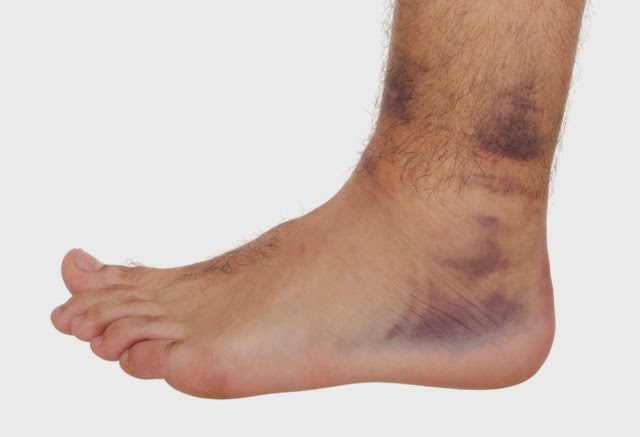 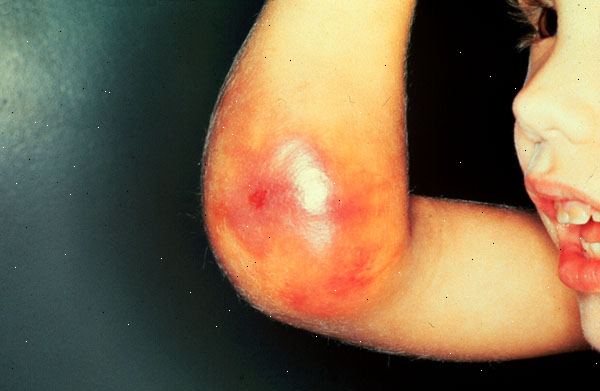 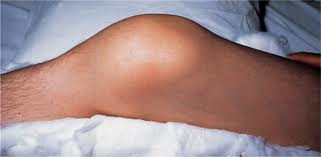 Τι είναι η αιμορροφιλία; (3)(Hilberg et al , 2001)
Τι είναι η αιμορροφιλία; (4)
Θεραπεία: στη βαριά αιμορροφιλία απαιτείται η χορήγηση συμπυκνωμένων παραγόντων της πήξης VIII και  IX του αίματος. Στην ελαφριά η θεραπεία είναι προφυλακτική. (Nilsson et al, 1992),(Cahill and Colvin, 1997),(Coppola et al, 2008).
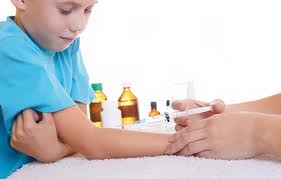 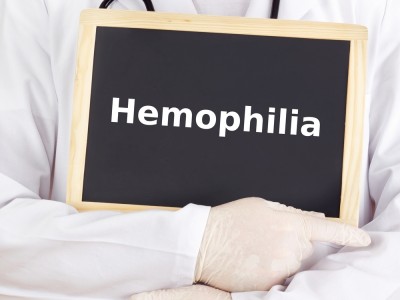 Τι μας λένε οι ερευνητές..? (1)
Φυσική κατάσταση
Στους πάσχοντες οι τιμές VO2peak,  ΚΣpeak, Wpeak  ήταν πολύ χαμηλότερες σε σχέση με τους υγιείς. Τα παιδιά με αιμορροφιλία ήταν υπέρβαρα και πιο ψηλά από τα υγιή. Η τιμή της VO2peak  ηταν σημαντικά διαφορετική μεταξύ μέτριας και σοβαρής αιμορροφιλίας (Engelbert R.H.H et al, 2008).
Στους αιμορροφιλικούς η μέγιστη ισομετρική δύναμη, η αισθητικότητα καθώς και η ιδιοδεκτικότητα βρέθηκαν μειωμένες συγκριτικά με τους υγιείς. Οι ισορροπιστικές αντιδράσεις ήταν ίδιες και στις δυο ομάδες (Hilberg T. et al, 2001).
Σε τεστ φυσικής κατάστασης (μέτρηση συντονισμού, ισορροπίας, ευλυγισίας, σωματικής δύναμης και αερόβιας αντοχής) βρέθηκε ότι οι ασθενείς ήταν κάτω από το γενικό μέσο όρο (Seuser et al, 2007).
Τι μας λένε οι ερευνητές..? (2)
Άσκηση
Σε ένα πείραμα με άσκηση στο νερό βρέθηκε ότι βελτιώνει τη μυϊκή και την αρθρική δύναμη, αυξάνει το ROM στην κάμψη γόνατος και κατ’ επέκταση μειώνεται η διάρκεια της αιμορραγίας (Kargarfard M. et al, 2013).
Μετά από προγράμματα άσκησης για παιδιά και ενήλικες αποδείχθηκε η ευεργετική επίδραση της άσκησης καθώς βελτιώθηκαν η τιμή της VO2peak, η δύναμη των εκτεινόντων γόνατος και η ποιότητα ζωής (Broderick C.R, 2006).
Τι μας λένε οι ερευνητές..? (3)
Ένα πρόγραμμα γυμναστικής ενδυνάμωσης των αρθρώσεων είχε θετικά αποτελέσματα ως προς την ενδυνάμωση των γονάτων, χωρίς να αυξάνει τον αριθμό των αιμάρθρων (Greene and Strickler, 1983).
Τα αποτελέσματα ενός πειράματος εμφάνισαν αύξηση στην οστική πυκνότητα σε μηριαίο και κνήμη, βελτίωση μυϊκής δύναμης και αντοχής των εκτεινόντων και των καμπτήρων του γόνατος και τέλος σημειώθηκε διαφορά στην λειτουργική ικανότητα των αιμορροφιλικών παιδιών με το 6MWD (Eid M.E et al, 2014).
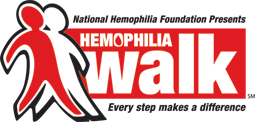 Αθλητισμός (Heijnen L., 2000)
Και καταλήγουμε στο…
Βιβλιογραφία
Broderick C.R., R.D. Herbert, J. Latimer, J.A. Curtin and H.C. Selvadurai. 2006. The effect of an exercise intervention on aerobic fitness, strength and quality of life in children with haemophilia. BMC Blood Disorders.
Buzzard B. M. 2007.Physiotherapy, rehabilitation and sports in countries with limited replacement coagulation factor supply. Haemophilia. 
Cahill MR and Colvin BT. 1997.Haemophilia. Postgrad Med J. 
Coppola A, Di Capua M, De Simone C. 2008. Primary prophylaxis in children with haemophilia. Blood Transfus  
Eid, M. A., Ibrahim, M. M., & Aly, S. M. (2014). Effect of resistance and aerobic exercises on bone mineral density, muscle strength and functional ability in children with hemophilia. Egyptian Journal of Medical Human Genetics 
Engelbert, R. H., Plantinga, M., Van der Net, J., Van Genderen, F. R., Van den Berg, M. H., Helders, P. J., & Takken, T. 2008. Aerobic capacity in children with hemophilia. The Journal of pediatrics.
Βιβλιογραφία
Fromme A, Dreeskamp K, Pollmann H, Thorwesten L, Mooren EC, Volkr K 2007. Particiration in sports and physical activity of haemophilia patients. Haemophilia.
Greene, W. B., and E. M. Strickler. 1983. A modified isokinetic strengthening program for patients with severe hemophilia. Dev. Med. Child Neurol. 
Heijnen L, Mauser-Bunschoten EP, Roosendaal G. 2000. Participation in sports by Dutch persons with haemophilia.Haemophilia. 
Hilberg T, Herbsleb M, Gabriel HH, Jeschke D, Schramm W. 2001. Proprioception and isometric muscular strength in haemophilic subjects. Haemophilia 
Kargarfard M., Dehghadani M., and Ghias R. 2014. The Effect of Aquatic Exercise Therapy on Muscle Strength and Joint's Range of Motion in Hemophilia Patients. 
Madhok R, Bennett D, Sturrock RD, Forbes CD. 1988. Mechanisms of joint damage in an experimental model of hemophilic arthritis. Arthritis Rheum..
Βιβλιογραφία
Mannucci PM. 2002. Hemophilia and related bleeding disorders: a story of dismay and success. Hematology Am Soc Hematol Educ Program  
Nilsson IM, Berntorp E, Lofqvist T, Pettersson H. 1992. Twentyfive years experience of prophylactic treatment in severe haemophilia A and B. J Intern Med.
Seuser A., P. Boehm, A. Kurme, G. Schumpe and K. Kurnik 2007. Orthopaedic issues in sports for persons with haemophilia. Haemophilia
Τέλος Ενότητας
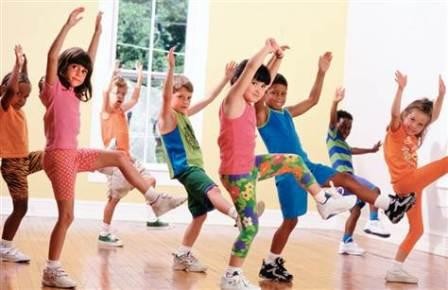 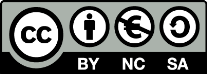 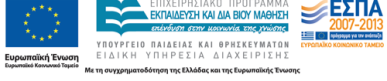 Σημειώματα
Σημείωμα Αναφοράς
Copyright Τεχνολογικό Εκπαιδευτικό Ίδρυμα Αθήνας, Γεωργία Πέττα 2014. Γεωργία Πέττα. «Φυσικοθεραπεία σε ειδικές πληθυσμιακές μονάδες. Ενότητα 2: Θεραπευτική Άσκηση, Φυσιολογία και Ειδικά Θέματα». Έκδοση: 1.0. Αθήνα 2014. Διαθέσιμο από τη δικτυακή διεύθυνση: ocp.teiath.gr.
Σημείωμα Αδειοδότησης
Το παρόν υλικό διατίθεται με τους όρους της άδειας χρήσης Creative Commons Αναφορά, Μη Εμπορική Χρήση Παρόμοια Διανομή 4.0 [1] ή μεταγενέστερη, Διεθνής Έκδοση.   Εξαιρούνται τα αυτοτελή έργα τρίτων π.χ. φωτογραφίες, διαγράμματα κ.λ.π.,  τα οποία εμπεριέχονται σε αυτό και τα οποία αναφέρονται μαζί με τους όρους χρήσης τους στο «Σημείωμα Χρήσης Έργων Τρίτων».
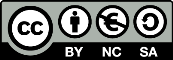 [1] http://creativecommons.org/licenses/by-nc-sa/4.0/ 

Ως Μη Εμπορική ορίζεται η χρήση:
που δεν περιλαμβάνει άμεσο ή έμμεσο οικονομικό όφελος από την χρήση του έργου, για το διανομέα του έργου και αδειοδόχο
που δεν περιλαμβάνει οικονομική συναλλαγή ως προϋπόθεση για τη χρήση ή πρόσβαση στο έργο
που δεν προσπορίζει στο διανομέα του έργου και αδειοδόχο έμμεσο οικονομικό όφελος (π.χ. διαφημίσεις) από την προβολή του έργου σε διαδικτυακό τόπο

Ο δικαιούχος μπορεί να παρέχει στον αδειοδόχο ξεχωριστή άδεια να χρησιμοποιεί το έργο για εμπορική χρήση, εφόσον αυτό του ζητηθεί.
Διατήρηση Σημειωμάτων
Οποιαδήποτε αναπαραγωγή ή διασκευή του υλικού θα πρέπει να συμπεριλαμβάνει:
το Σημείωμα Αναφοράς
το Σημείωμα Αδειοδότησης
τη δήλωση Διατήρησης Σημειωμάτων
το Σημείωμα Χρήσης Έργων Τρίτων (εφόσον υπάρχει)
μαζί με τους συνοδευόμενους υπερσυνδέσμους.
Χρηματοδότηση
Το παρόν εκπαιδευτικό υλικό έχει αναπτυχθεί στo πλαίσιo του εκπαιδευτικού έργου του διδάσκοντα.
Το έργο «Ανοικτά Ακαδημαϊκά Μαθήματα στο ΤΕΙ Αθήνας» έχει χρηματοδοτήσει μόνο την αναδιαμόρφωση του εκπαιδευτικού υλικού. 
Το έργο υλοποιείται στο πλαίσιο του Επιχειρησιακού Προγράμματος «Εκπαίδευση και Δια Βίου Μάθηση» και συγχρηματοδοτείται από την Ευρωπαϊκή Ένωση (Ευρωπαϊκό Κοινωνικό Ταμείο) και από εθνικούς πόρους.
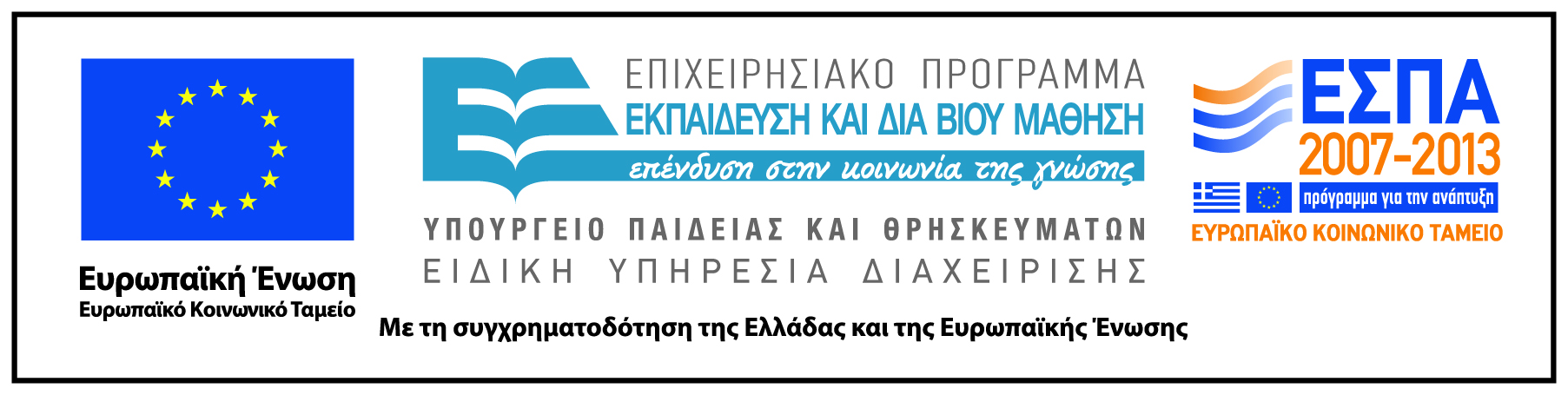